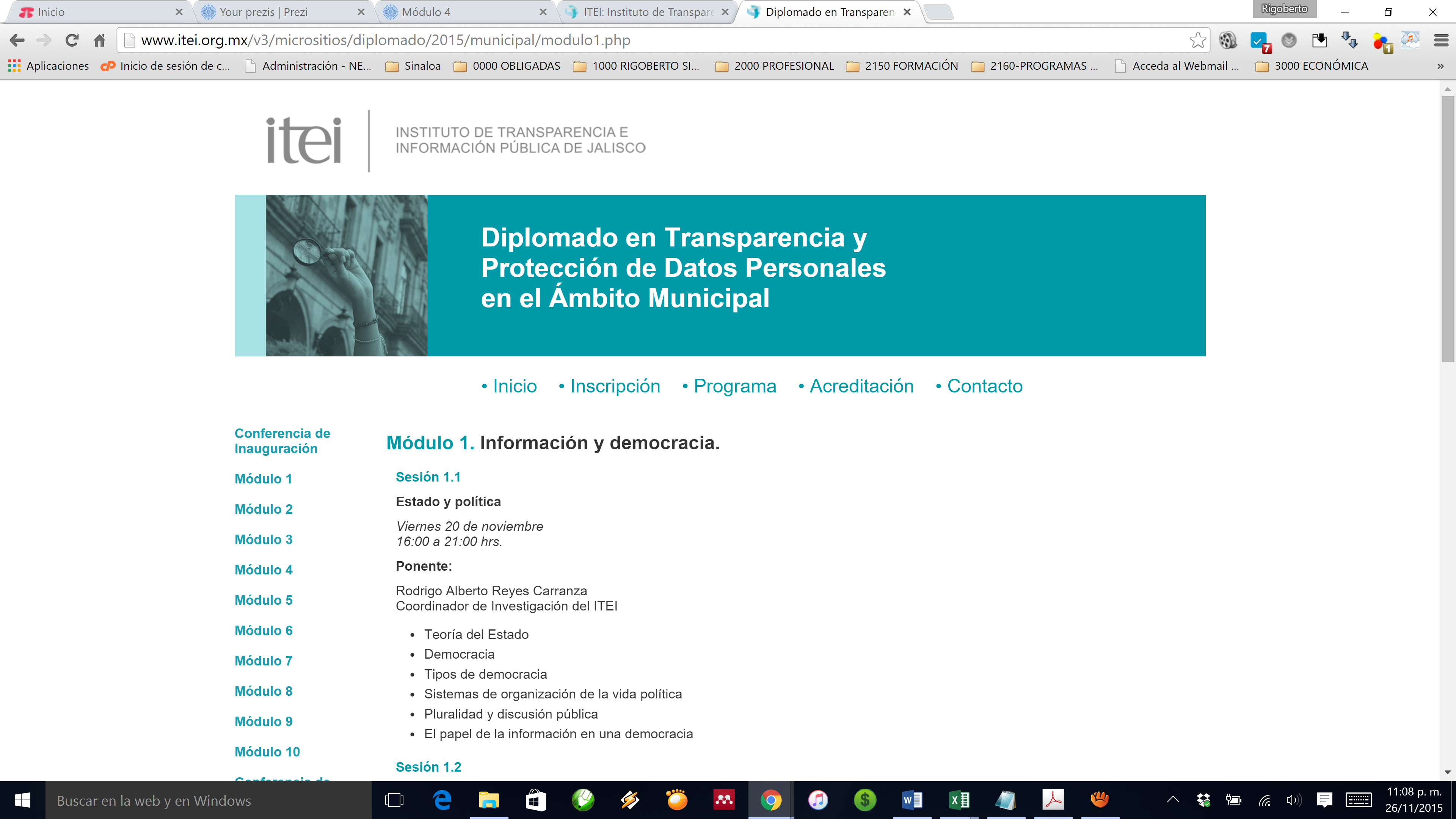 Mtro. Rigoberto Silva RoblesProfesor-Investigador de Tiempo CompletoUniversidad de GuadalajaraCentro Universitario de Ciencias Económico-Administrativas
@srrigoberto  /  silvarobles.r@gmail.com
Módulo 1. Información y democracia
Estado y política.
Medios de comunicación y su papel en una democracia.
Información y empoderamiento ciudadano.
Ciudadanía activa y derecho a la información
Plan
Presentación (1 HORA).
Introducción teórico-empírica (2 HORAS).
Ideas centrales 1 (4 HORAS).
Monitoreo: tallereando (2 HORAS).
Recapitulación general (0.5 HORAS).
Cierre (0.5 HORAS)
1. Presentación
Contenido temático.
Competencias a desarrollar.
¿Quiénes somos?
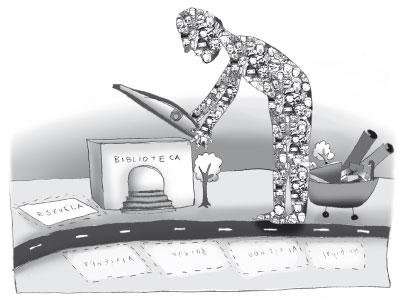 a. Contenido temático
Sesión 1.3. Información y empoderamiento ciudadano.
Transparencia y contraloría social.
Observatorios ciudadanos.
Monitoreo ciudadano.
Consejos ciudadanos de transparencia y ética pública.
Casos paradigmáticos.
Sesión 1.4. Ciudadanía activa y derecho a la información
Poder y participación ciudadana.
Organizaciones civiles.
Responsabilidad social.
Ciberactivismo.
Casos paradigmáticos.
Taller de seguimiento ciudadano.
b. Competencia general
NOMBRE:
¿Quiénes somos?
Formación.
Experiencia profesional/académica.
Personaje que más admira (y por qué).
SQA
2. INTRODUCCIÓNTEÓRICO-EMPÍRICA
Corte de caja.
Conceptos: abonando al cambio de paradigma(o perspectiva si se quiere).
Casos.
ACTIVIDAD 1.
¿Qué es democracia?
¿Qué es política?
¿Tu eres político(a)?
ALGO DE CONTEXTO
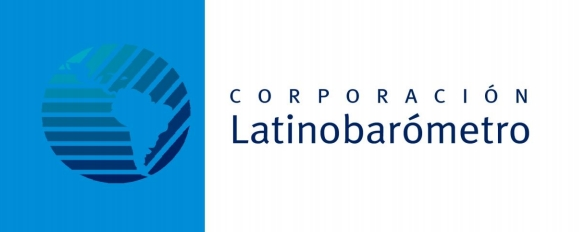 latinobarómetro
Fuente: Latinobarómetro (2013).
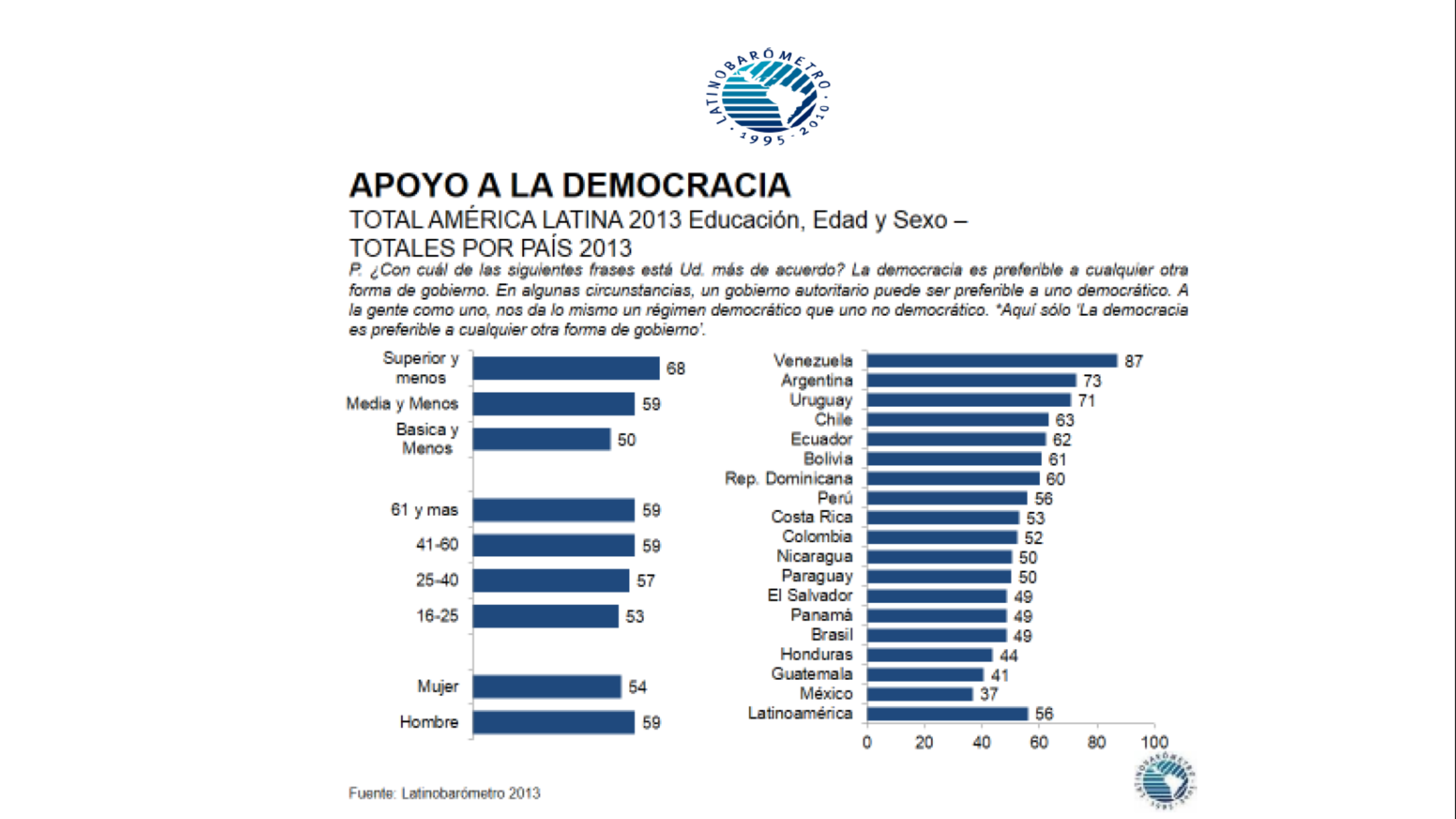 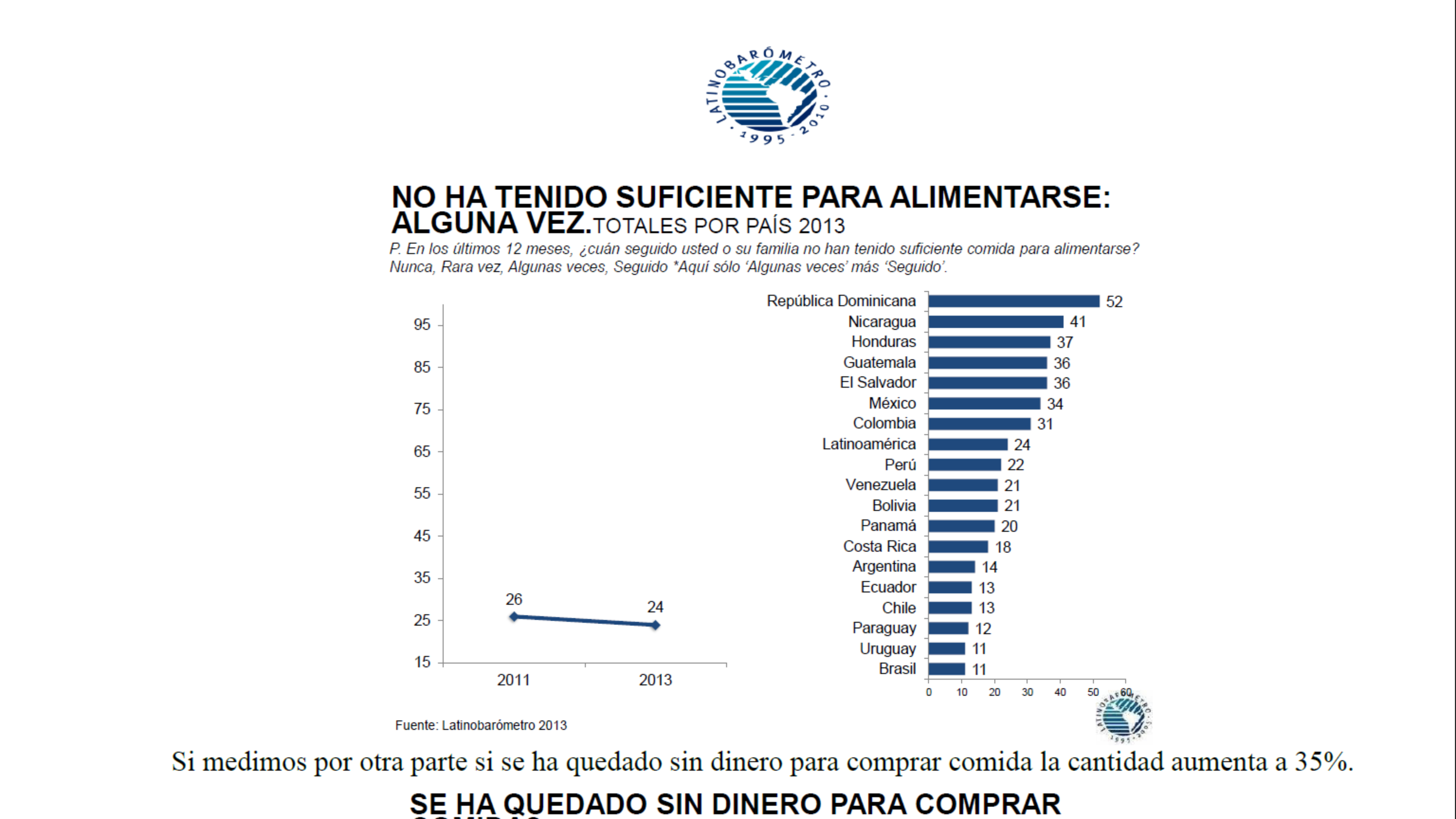 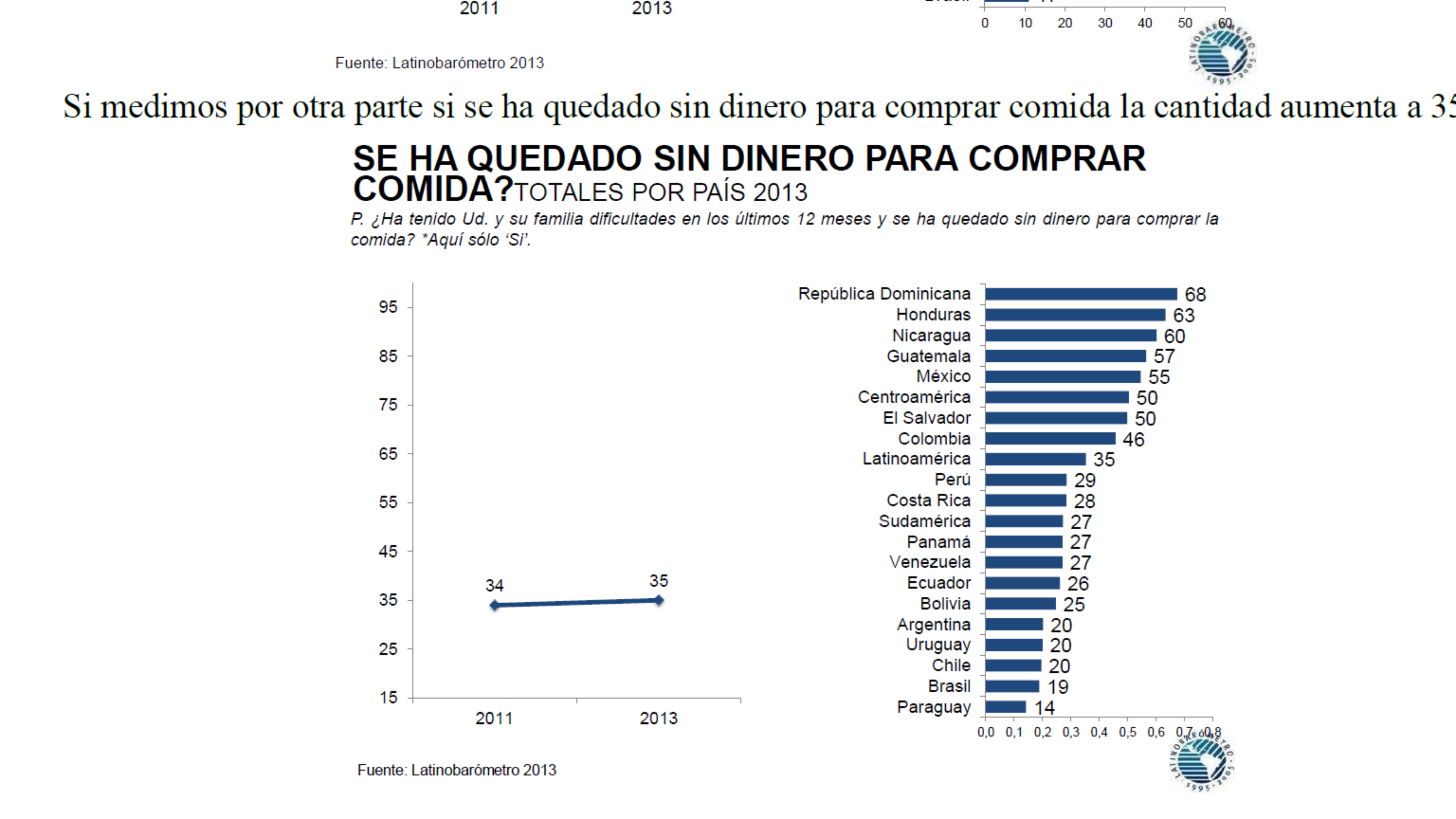 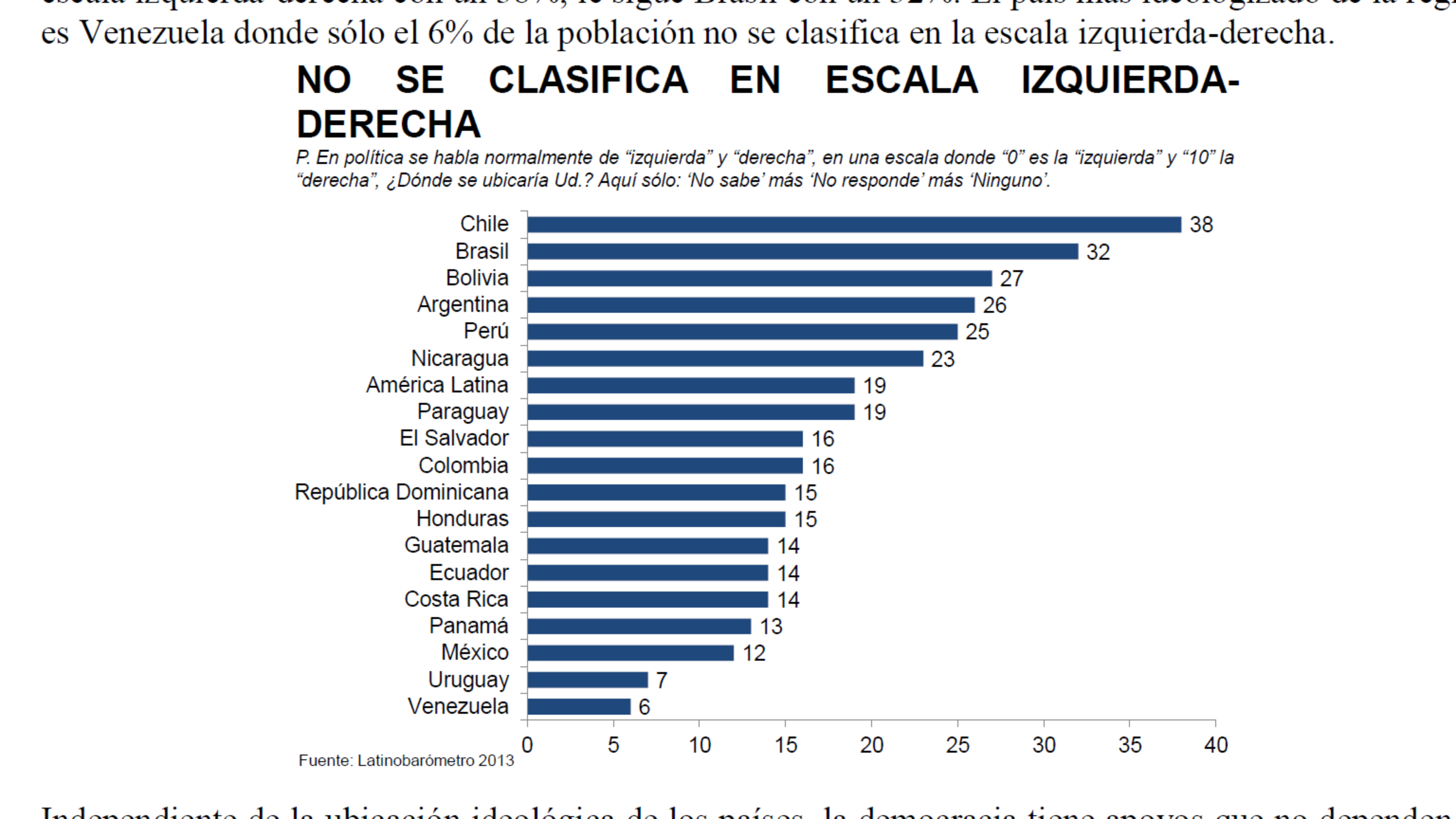 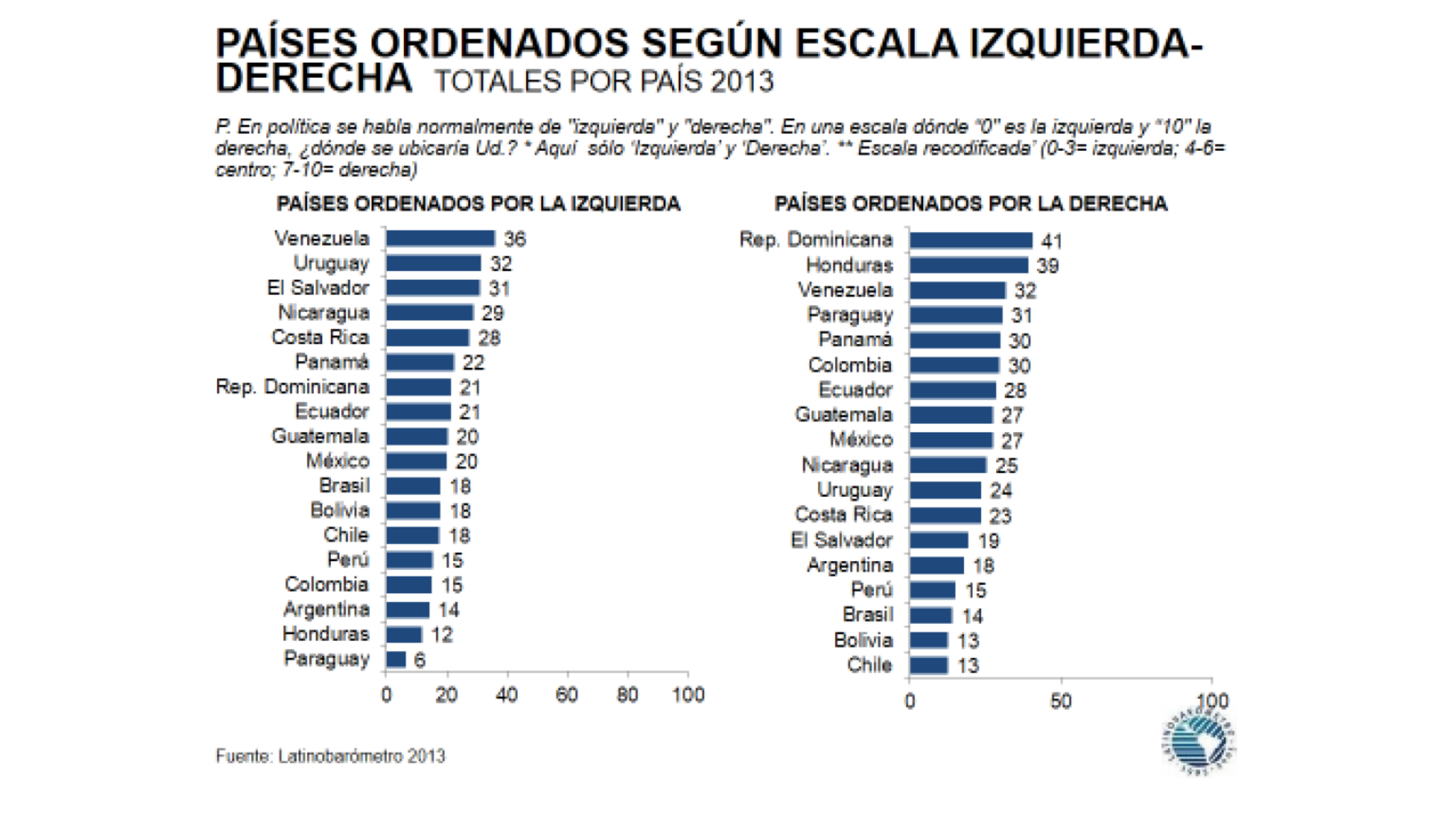 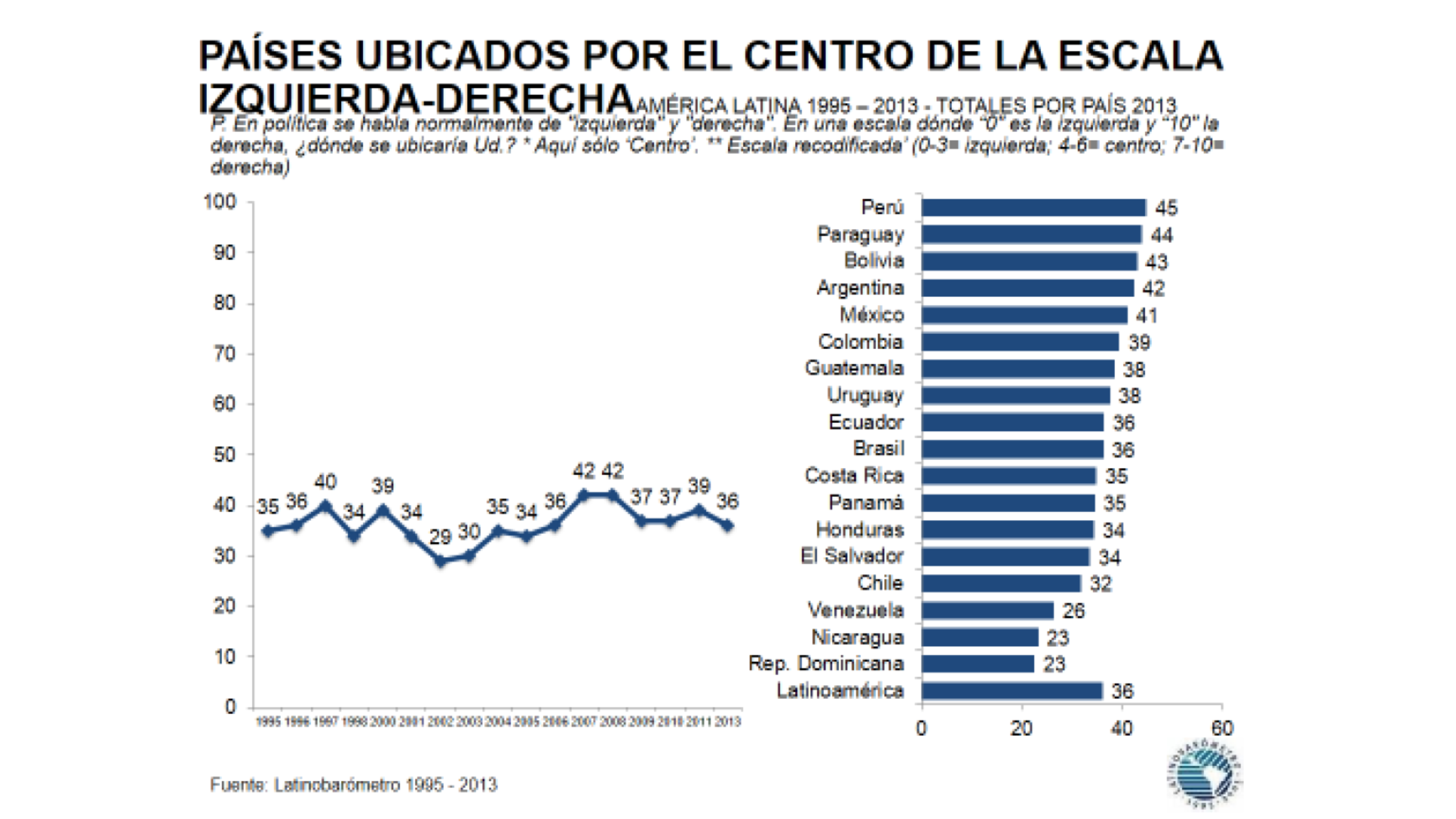 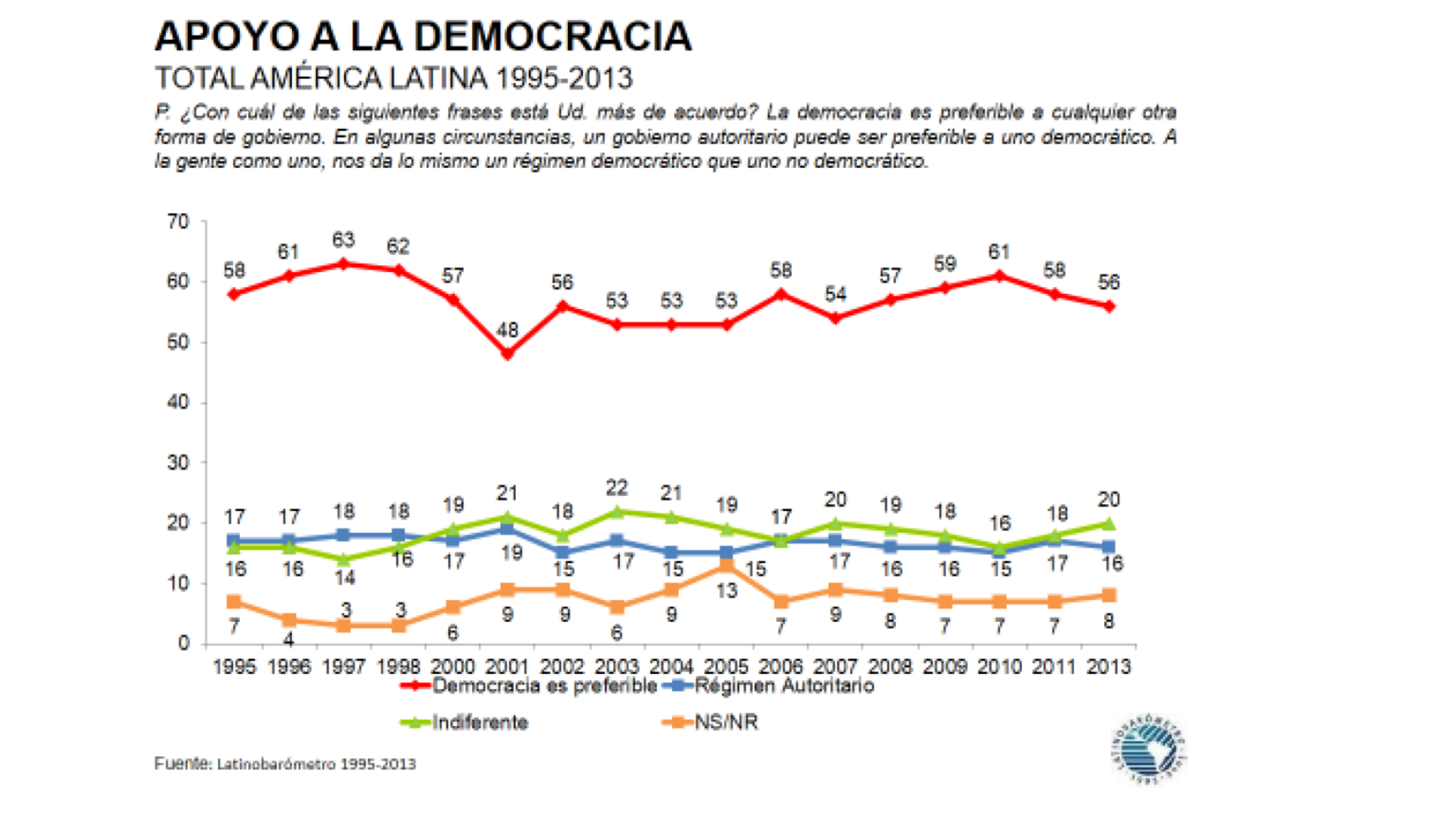 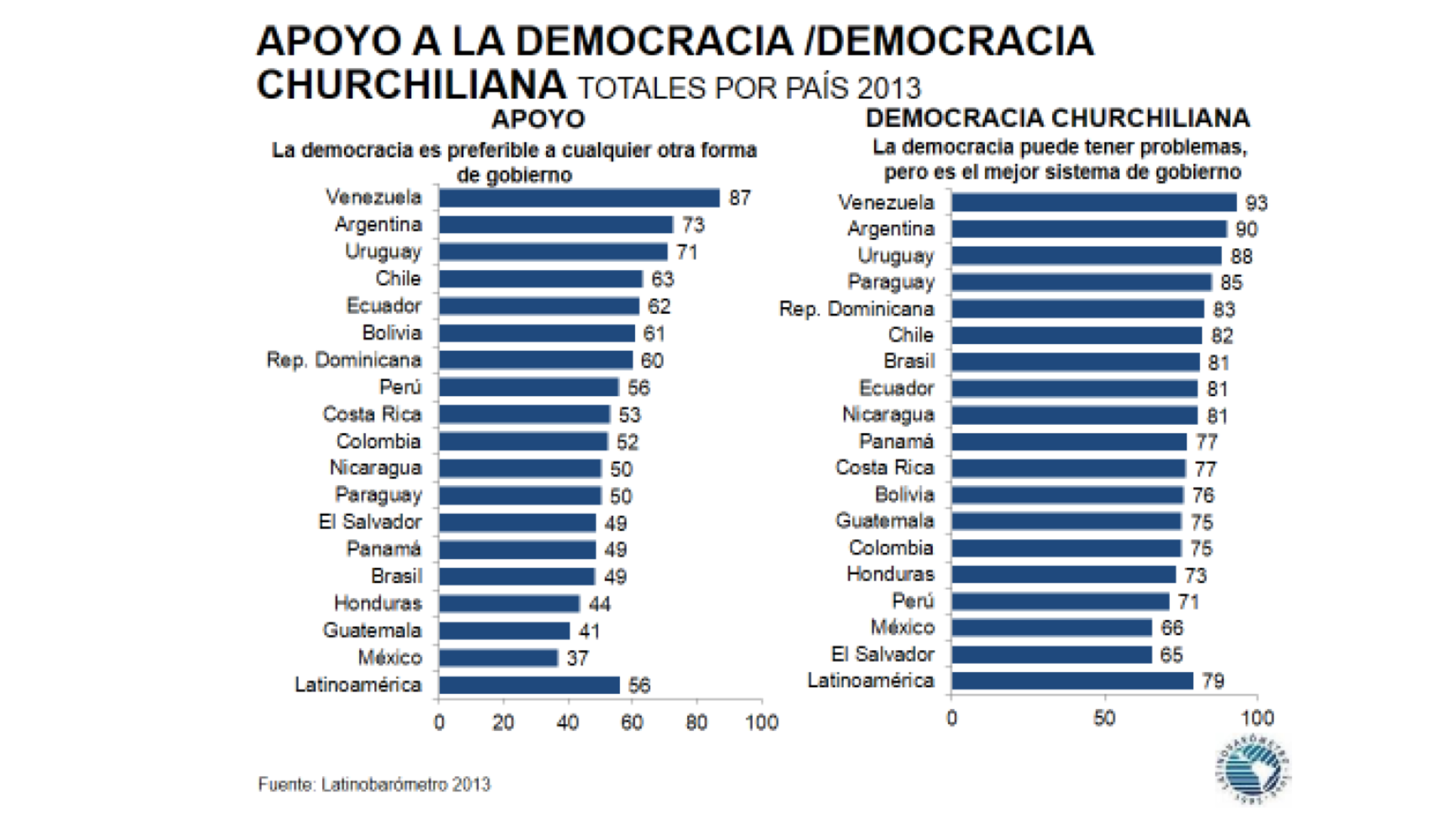 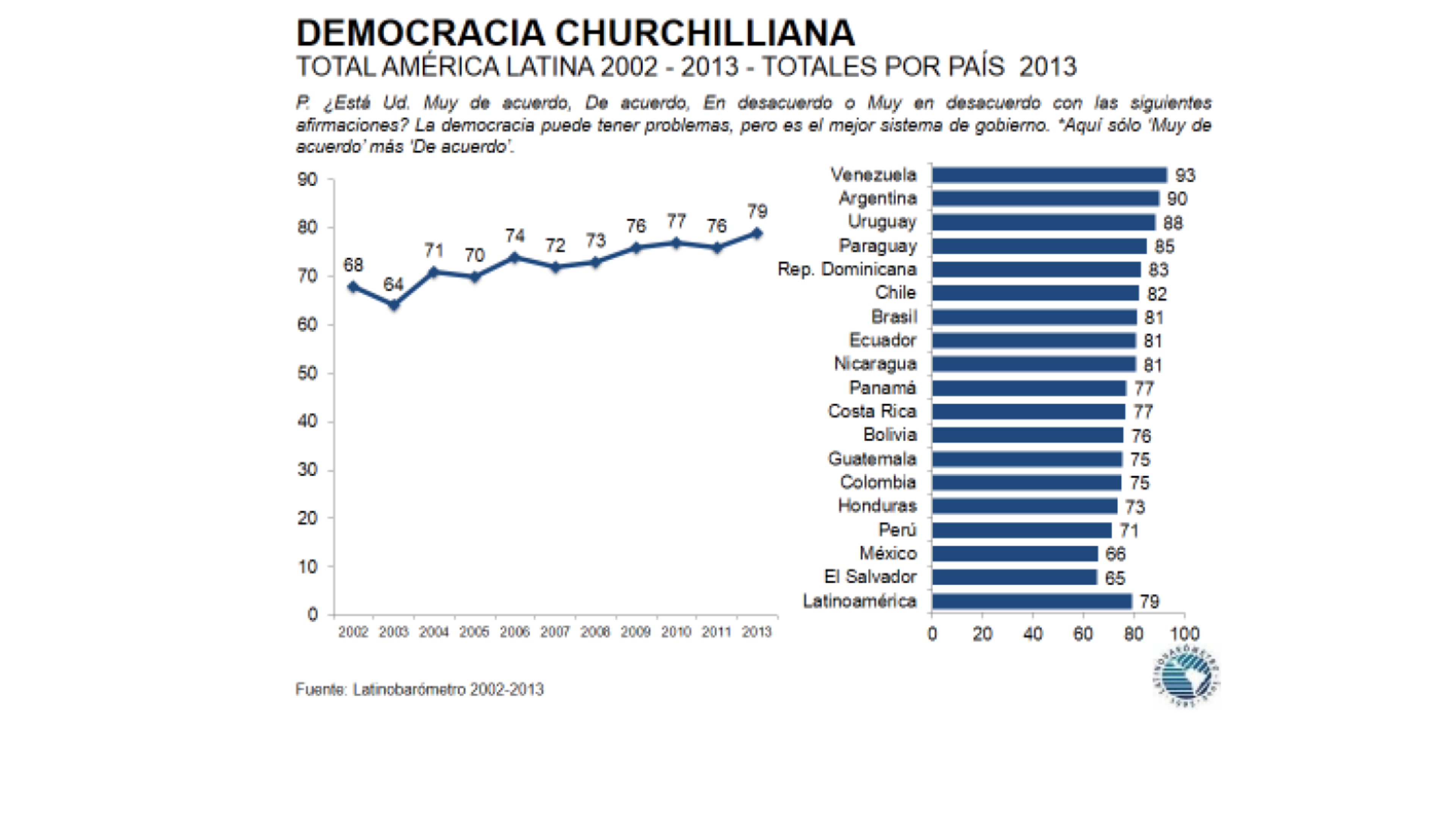 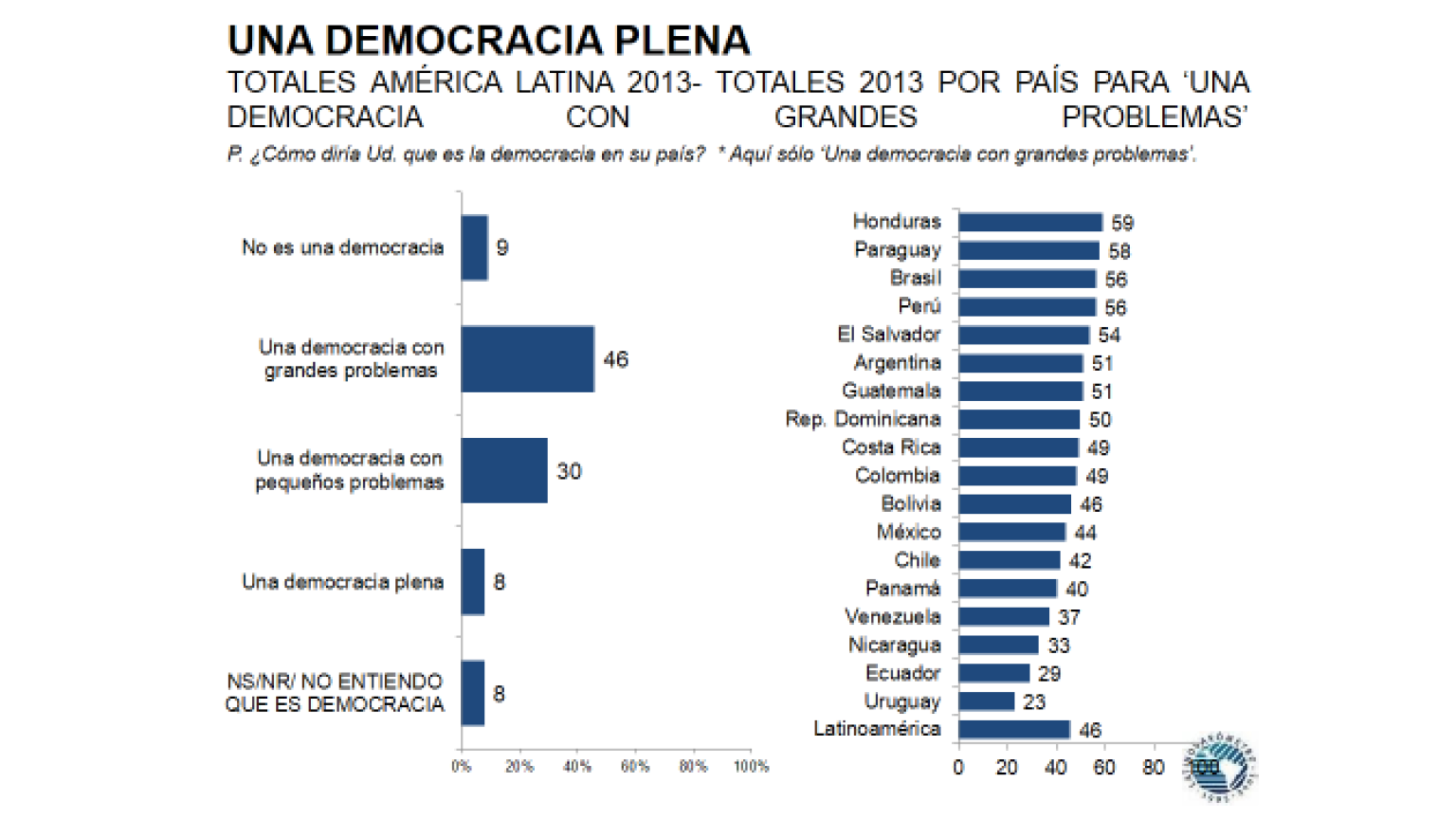 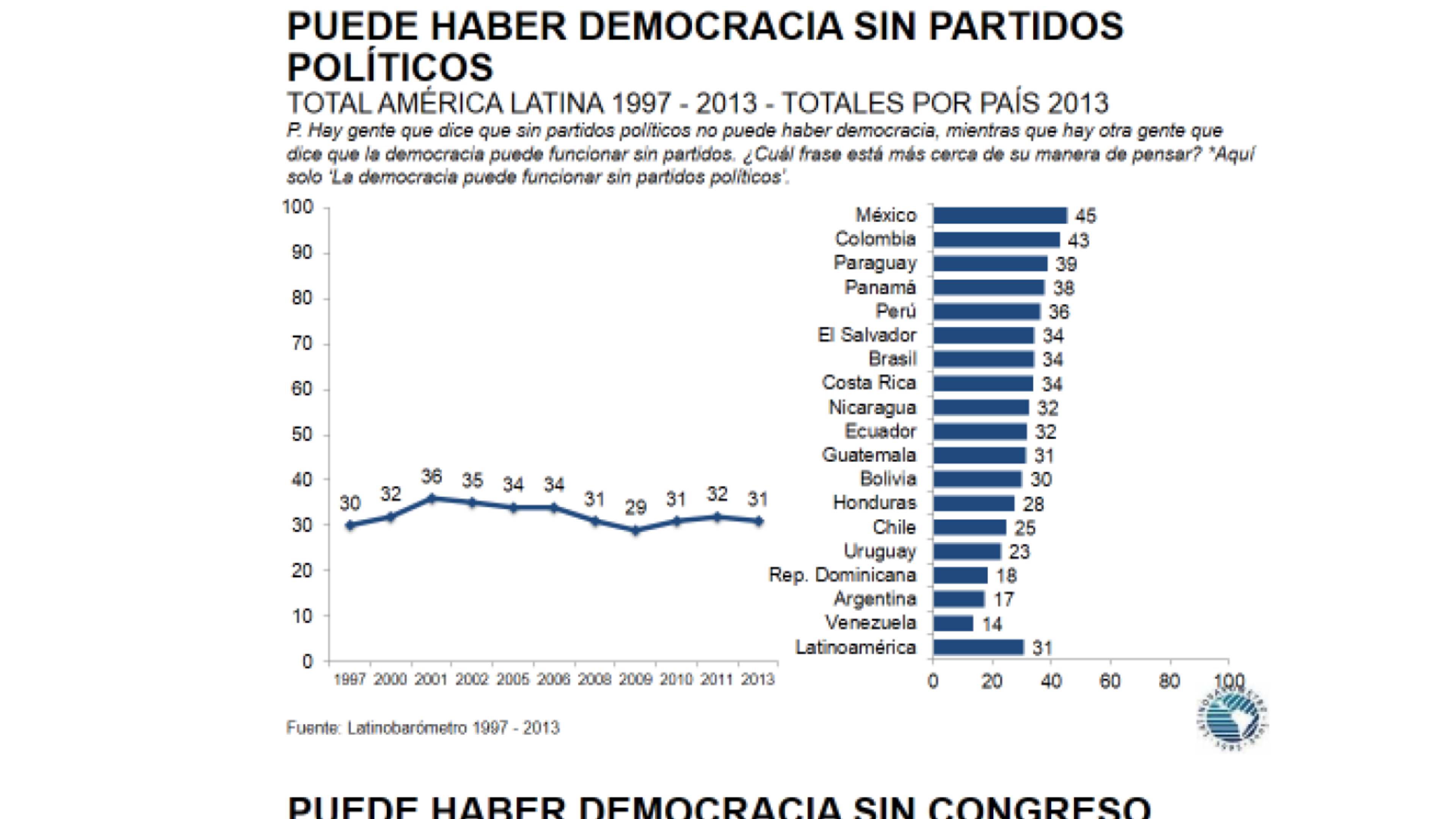 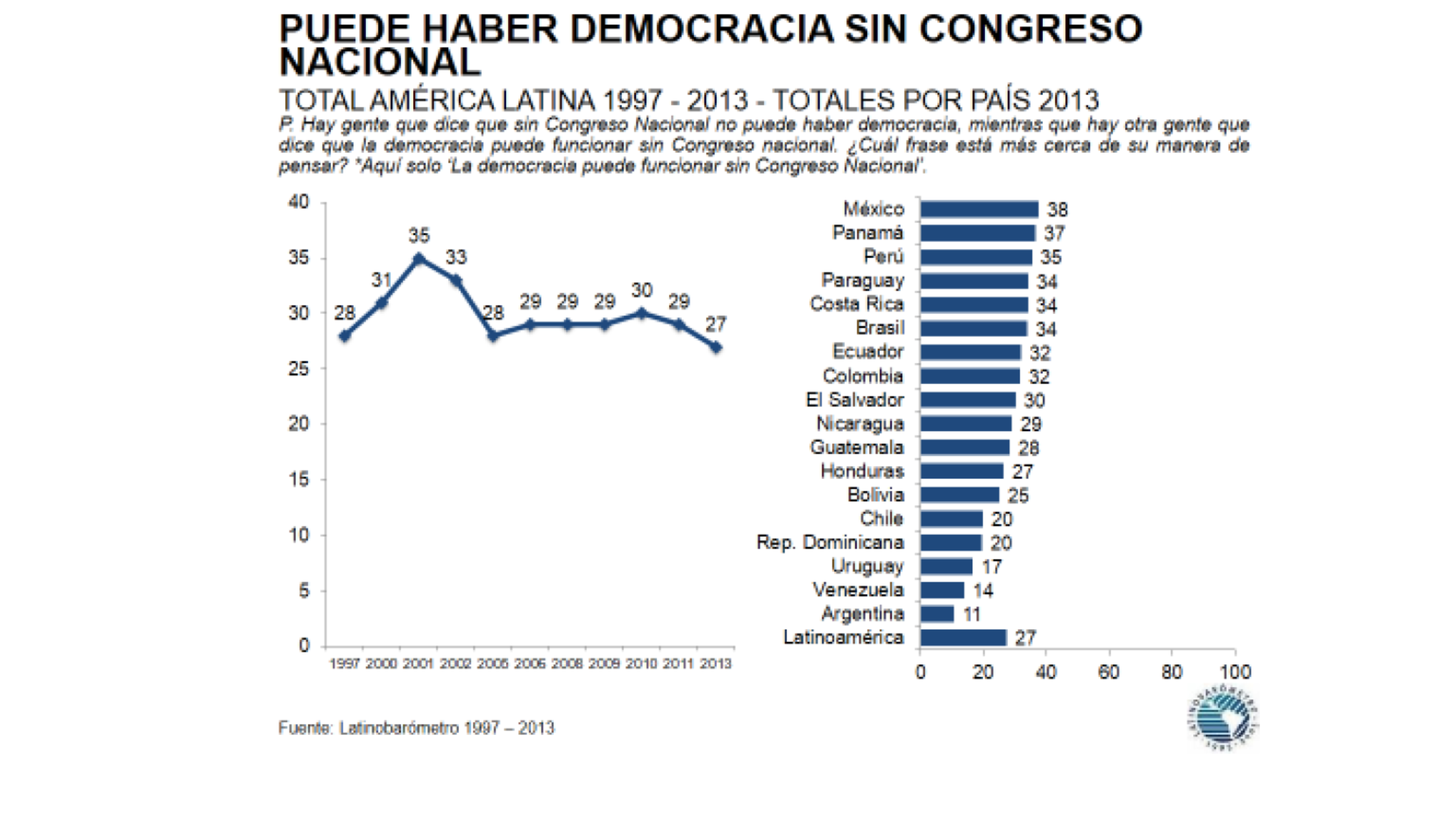 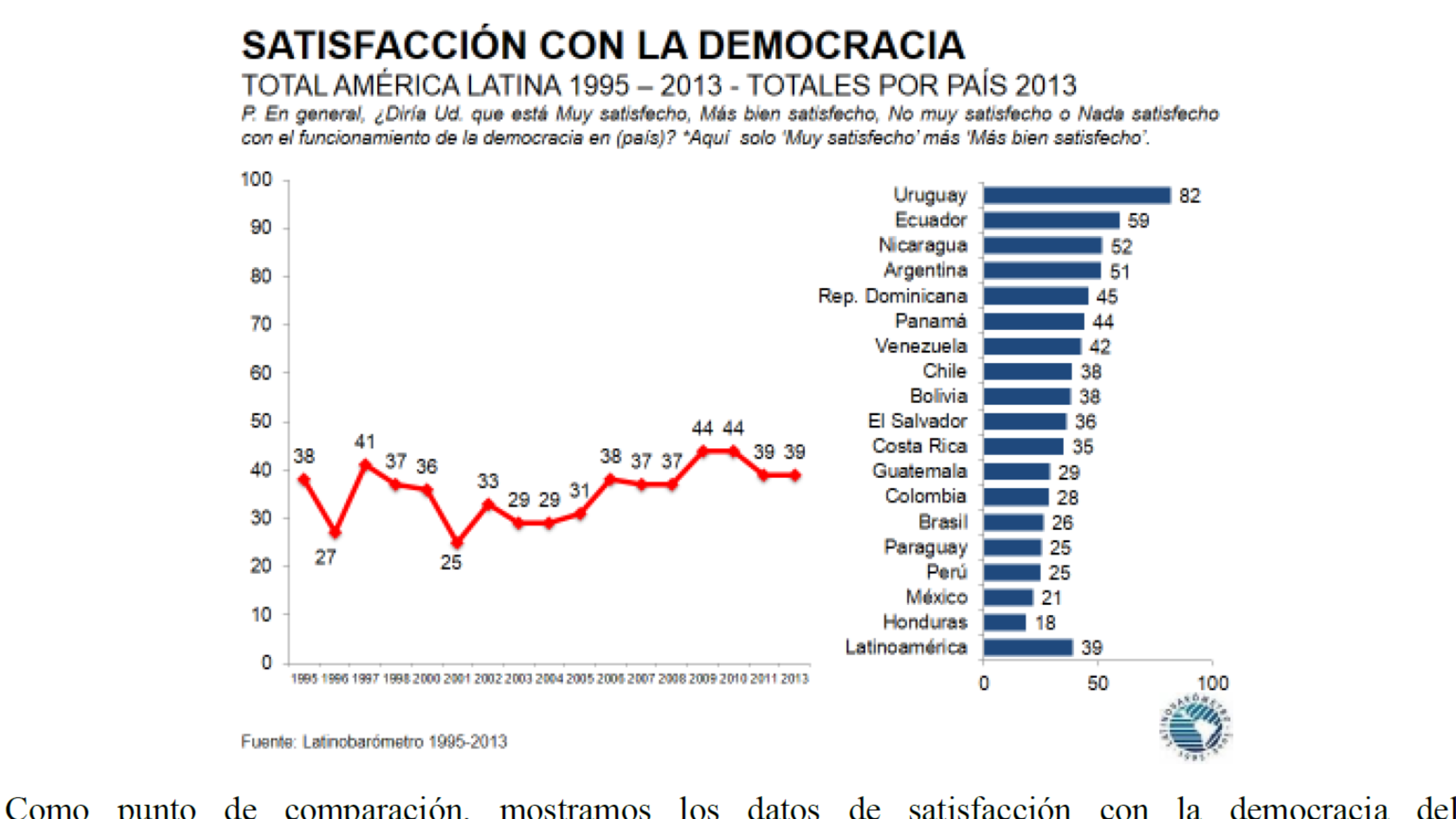 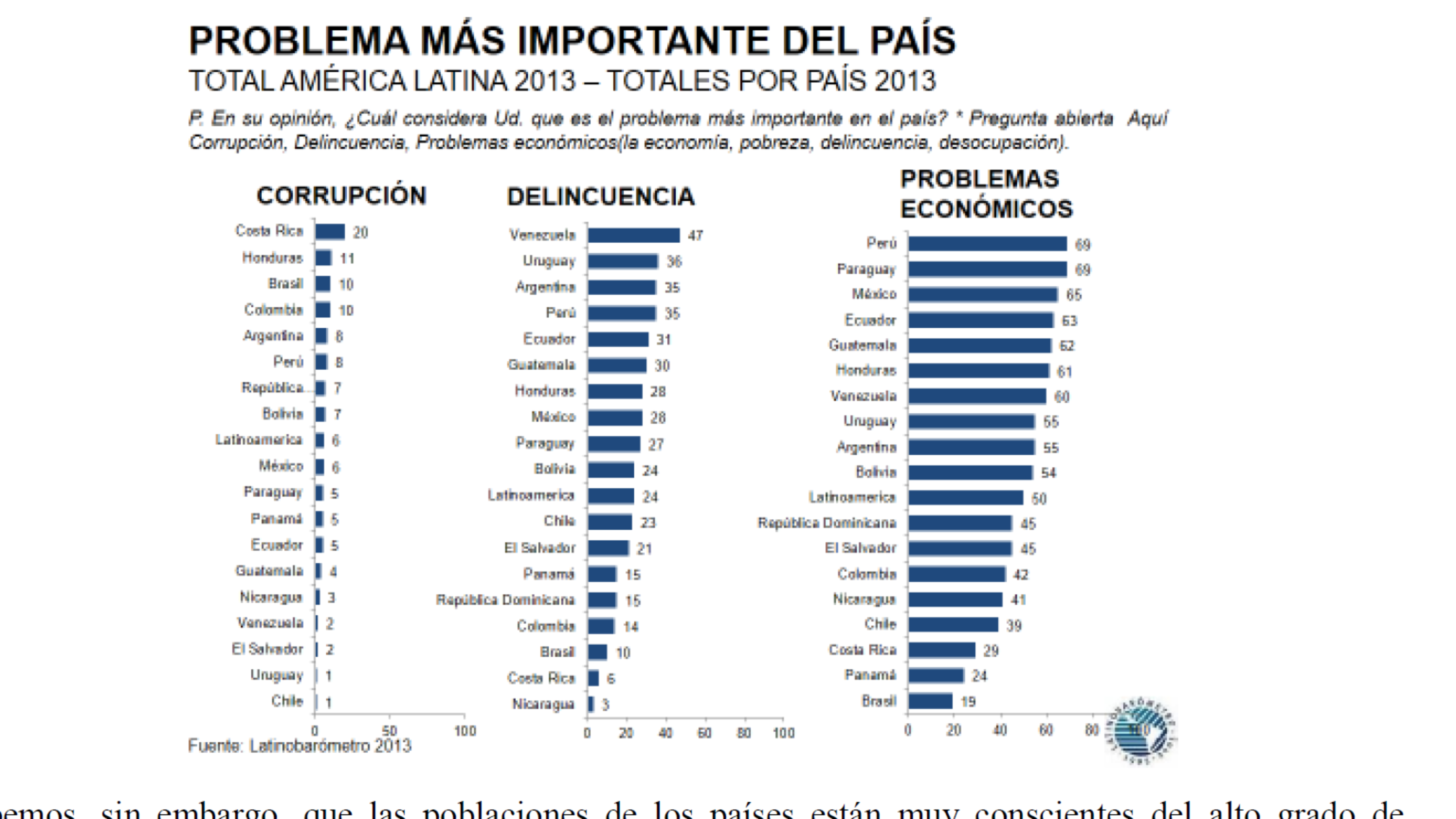 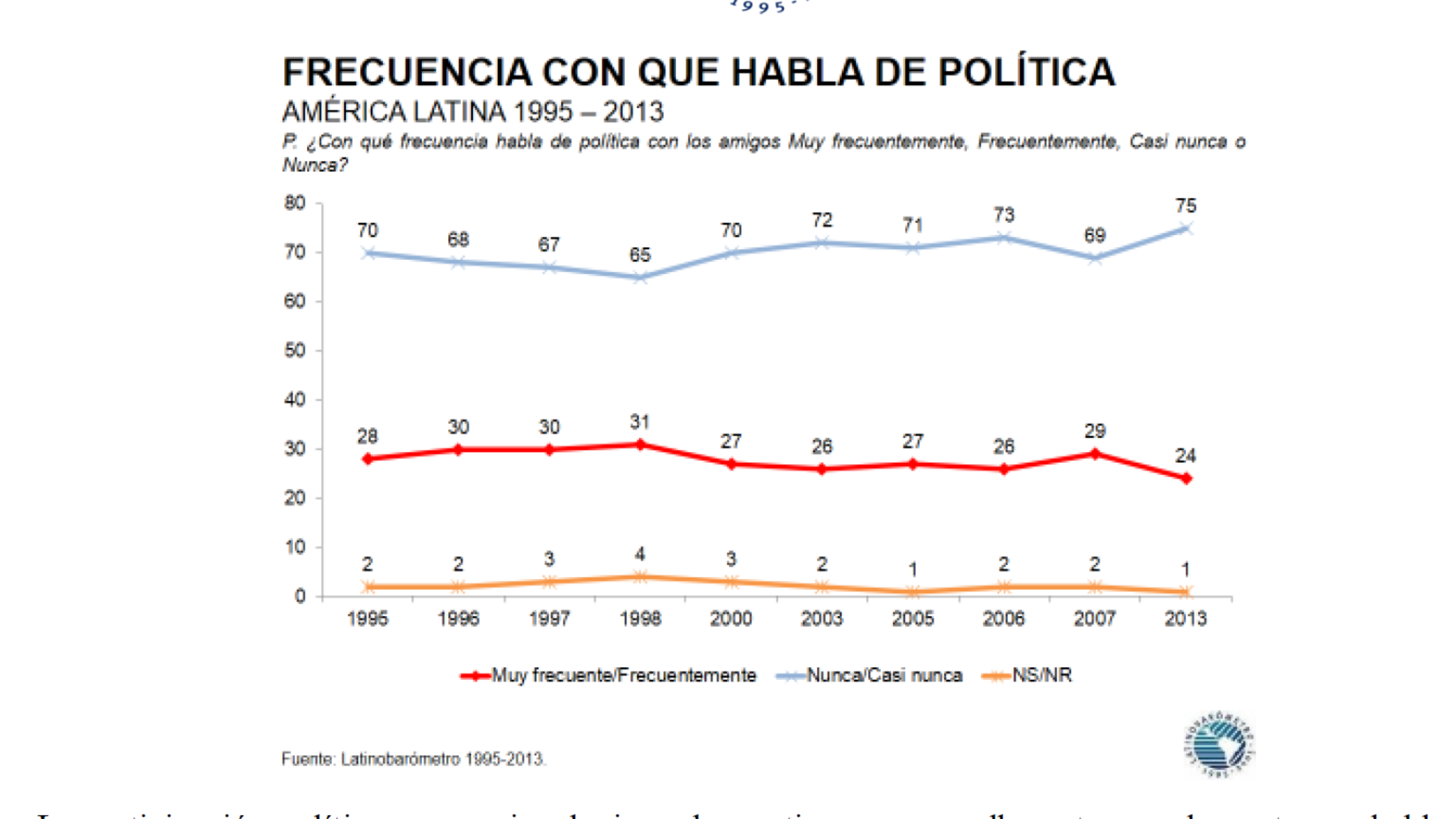 OTRA PERSPECTIVA
Sobre participación política
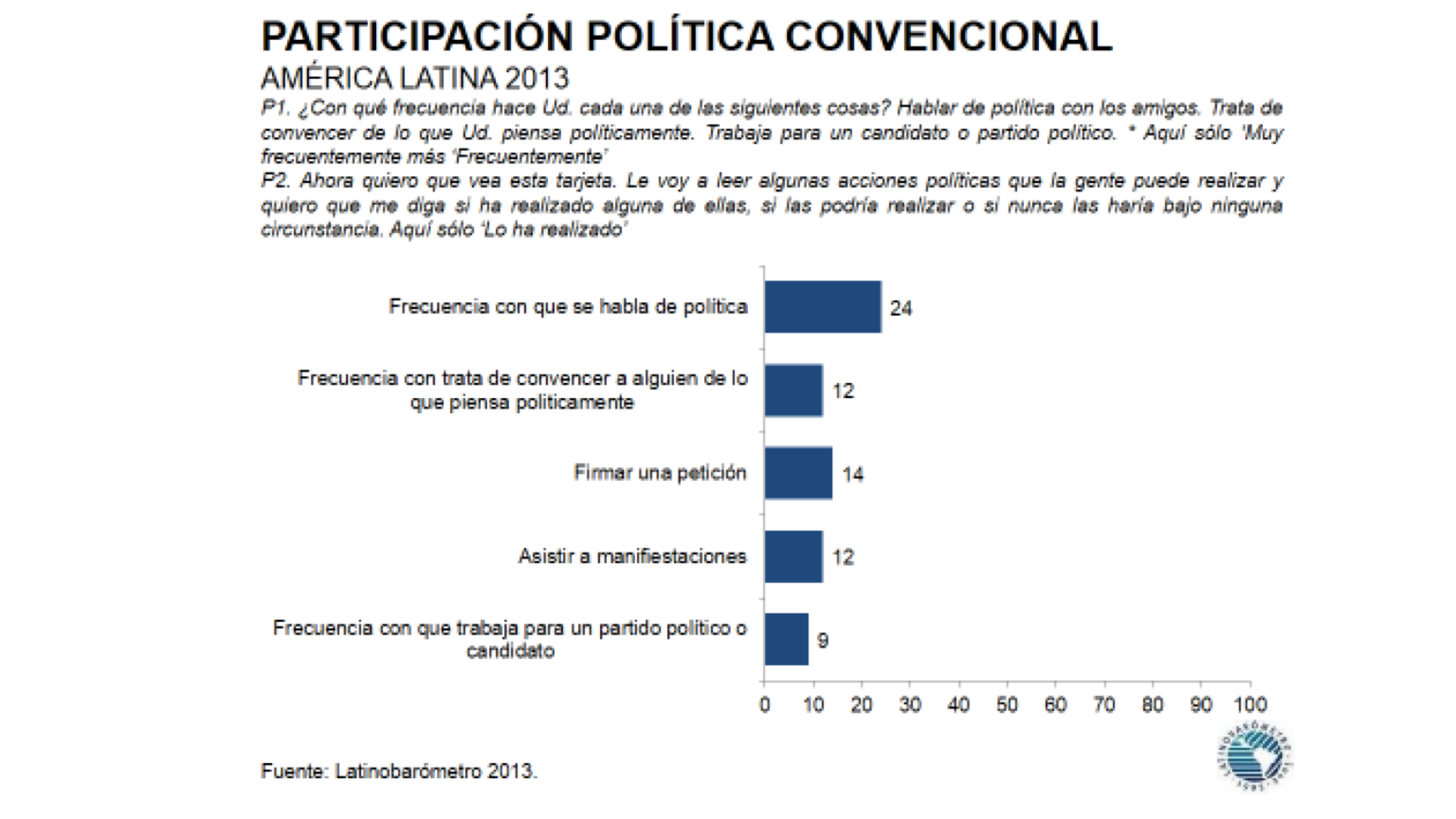 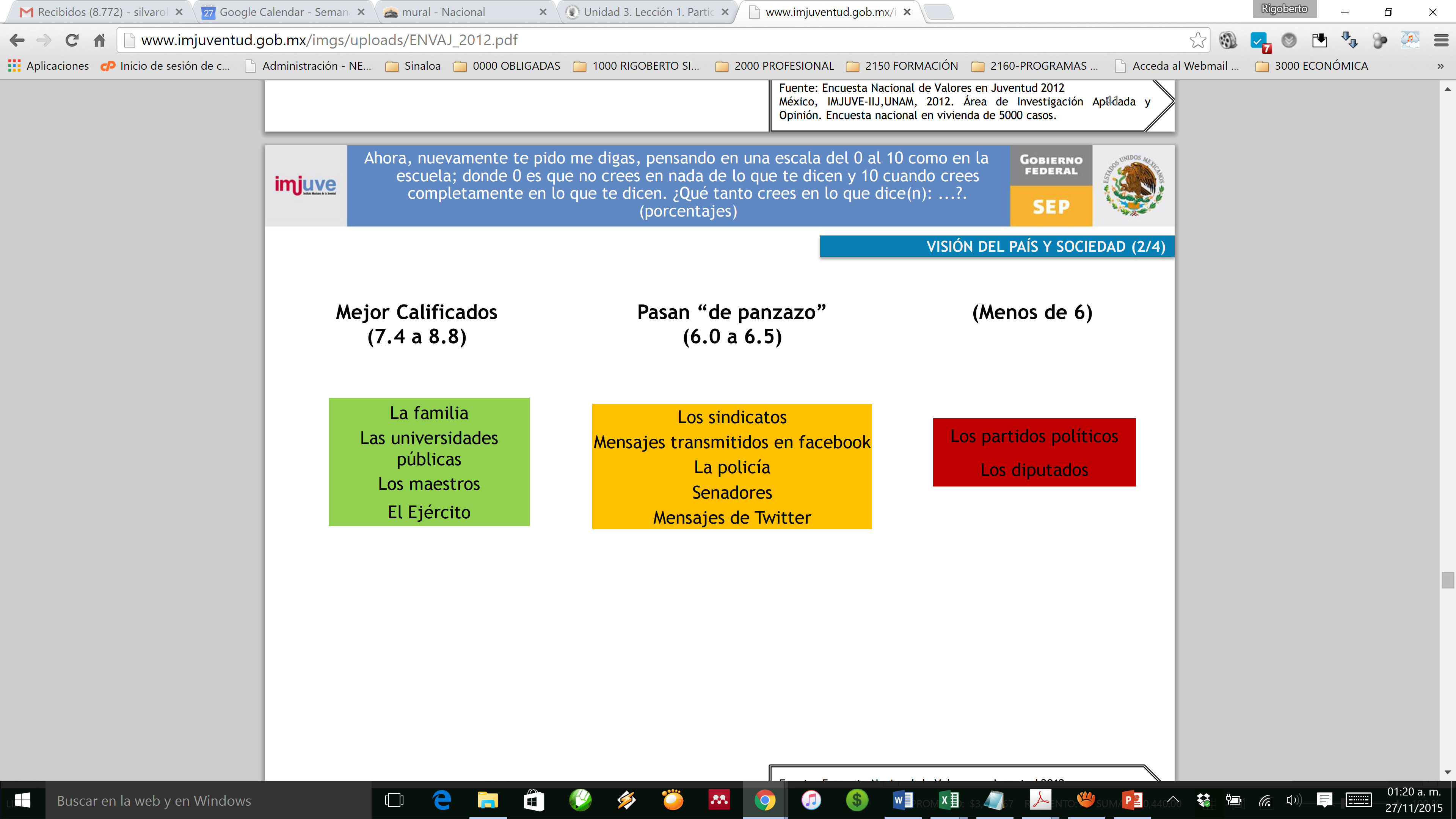 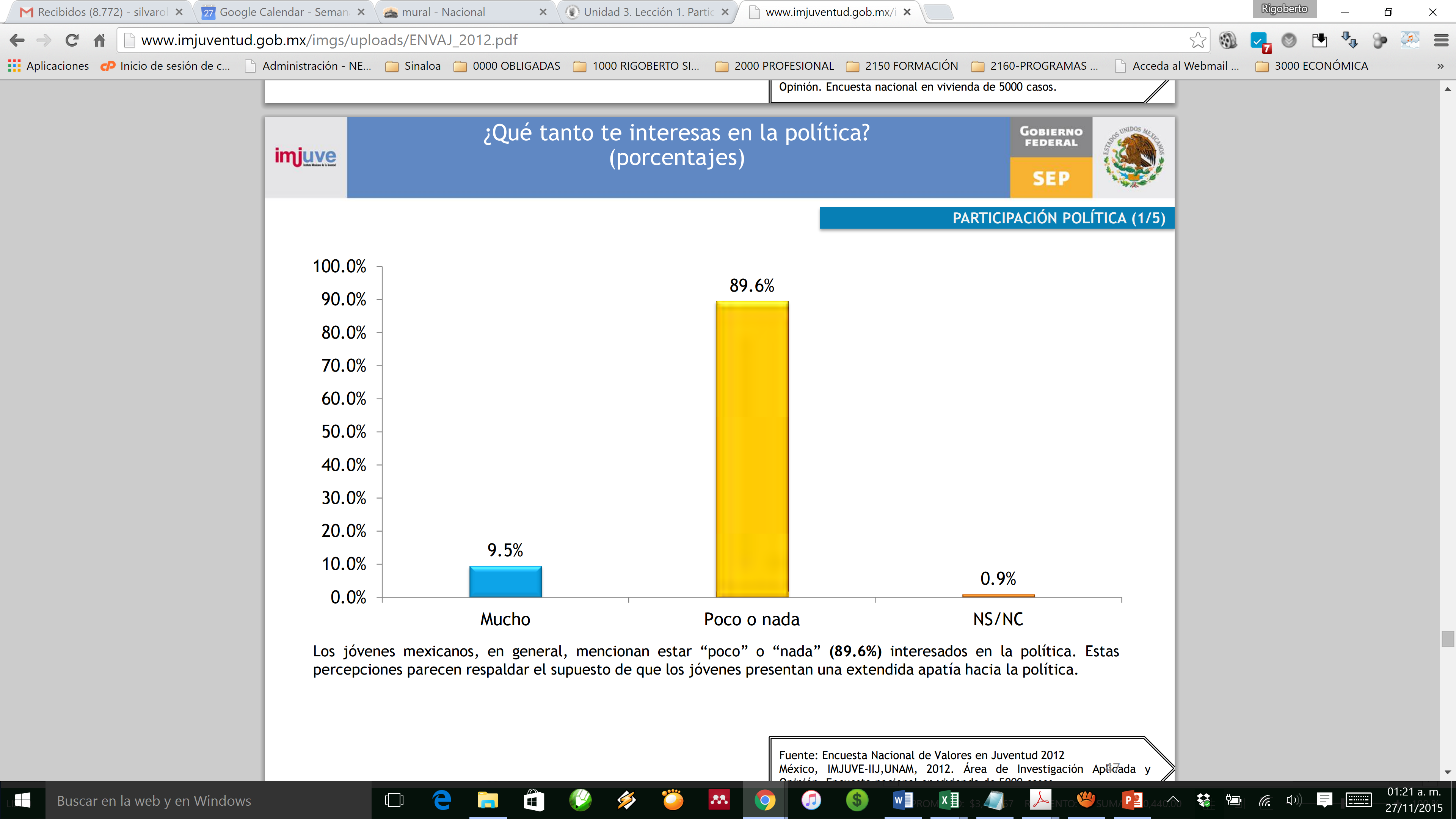 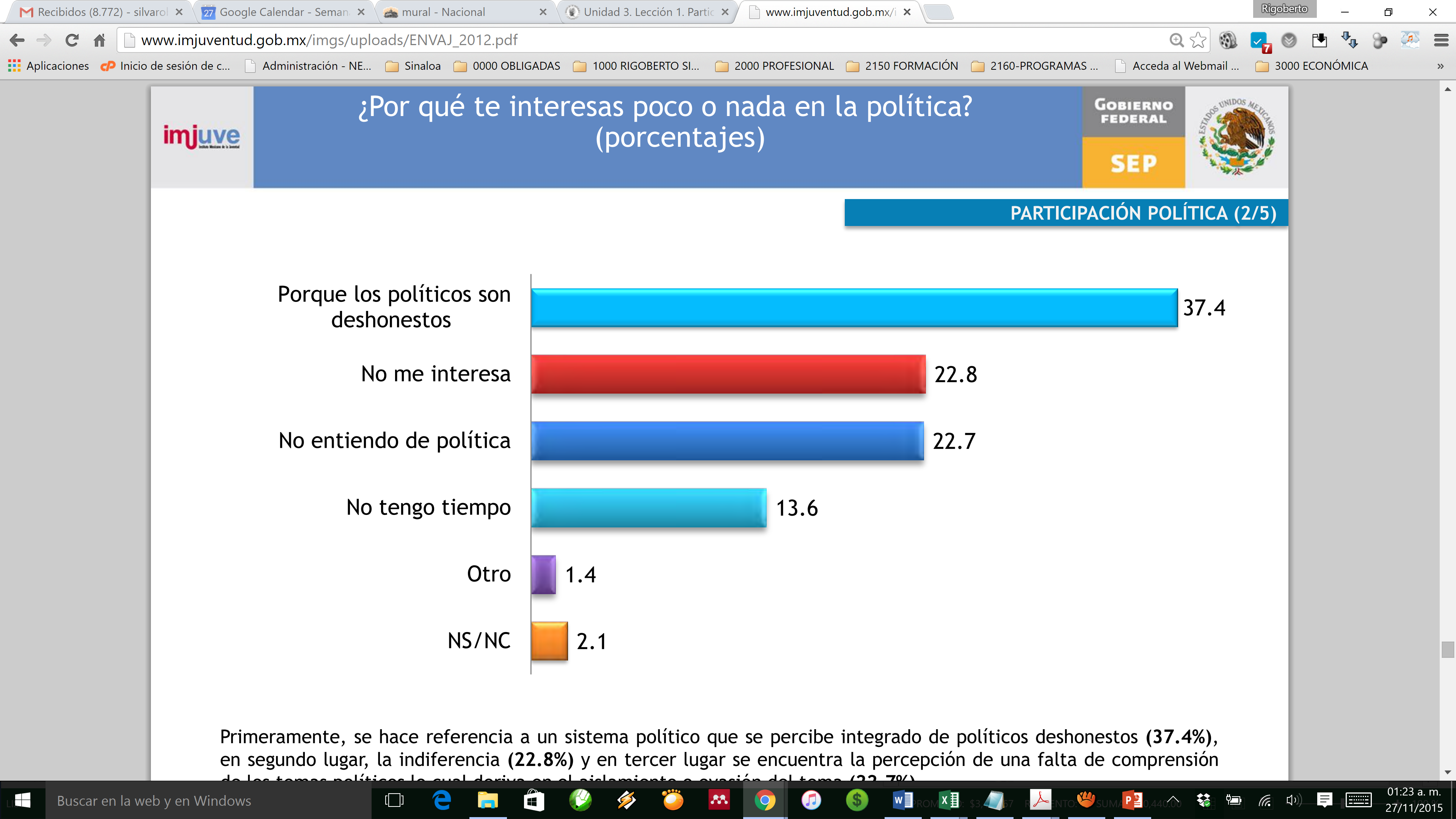 Democracia.
Teoría del Estado.
Tipos de democracia.
Sistemas de organización de la vida política.
Pluralidad y discusión pública.
El papel de la información en una democracia.
Medios de comunicación, libertad de expresión y de prensa.
Transparencia como arma política.
Democracia y derecho a la información.
Manejo de medios en dependencias gubernamentales.
Corte de caja
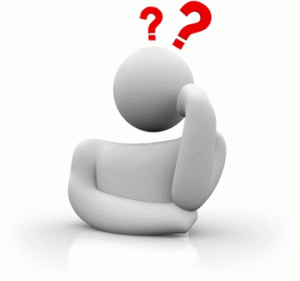 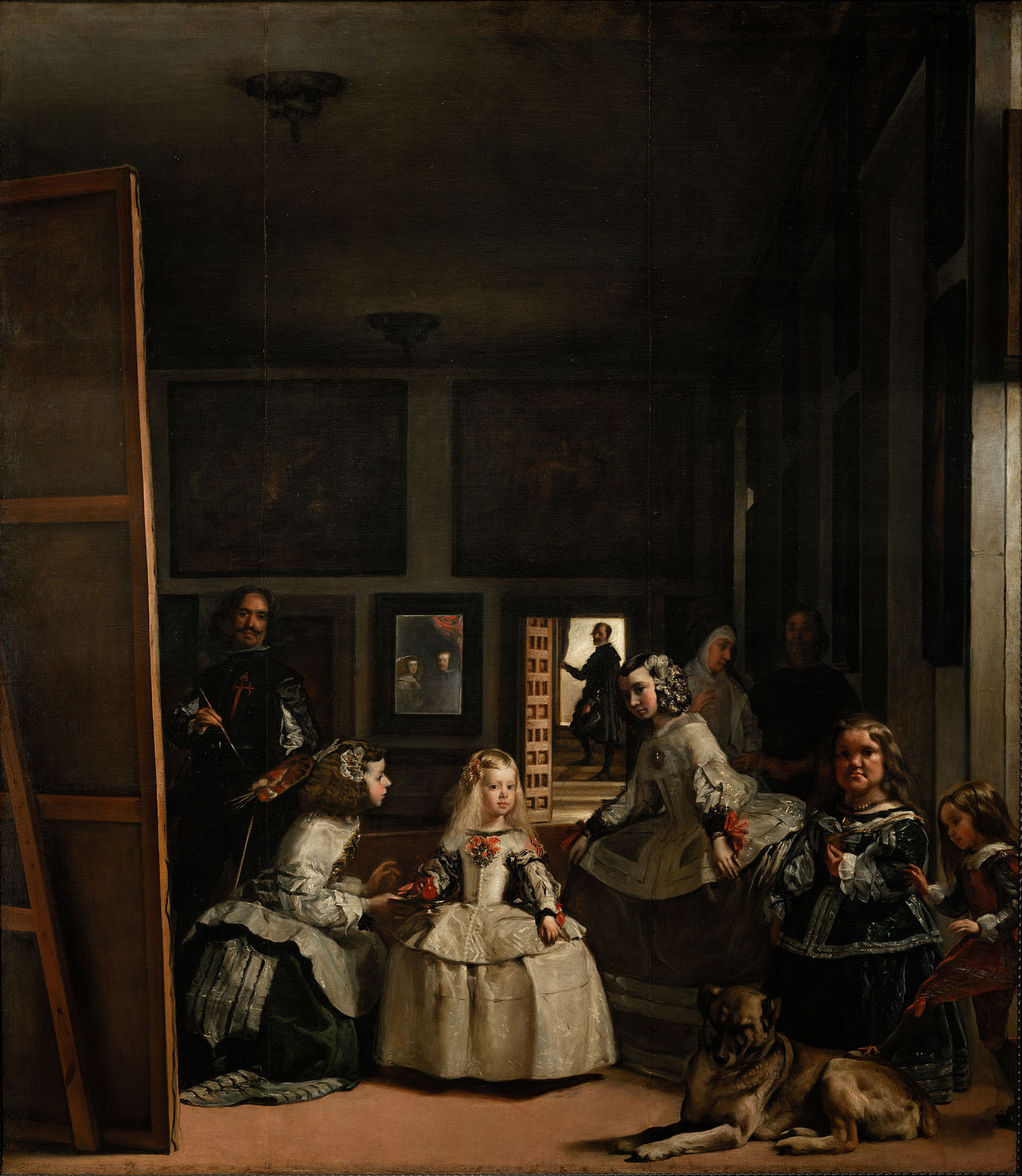 b. Conceptos: abonando al cambio de paradigma(de perspectiva)
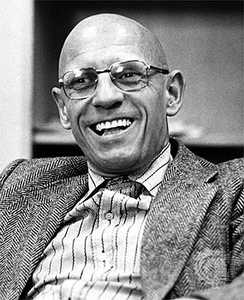 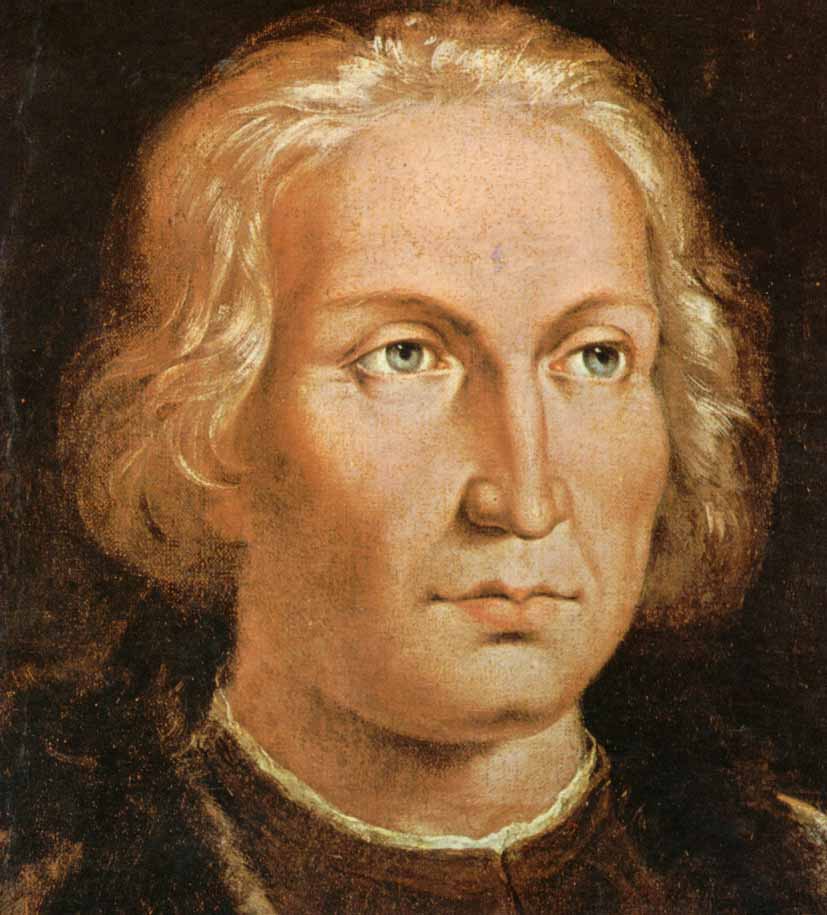 1. serendipia
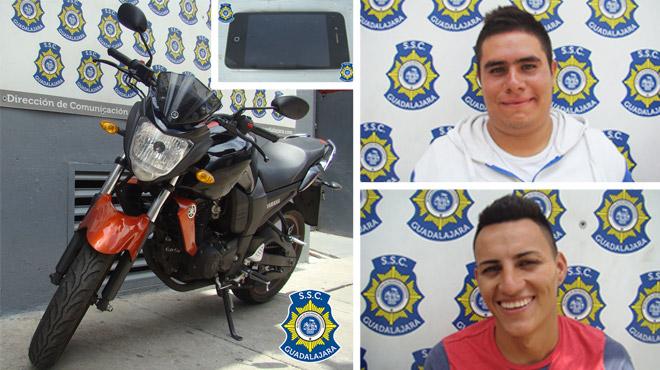 2. iatrogenia
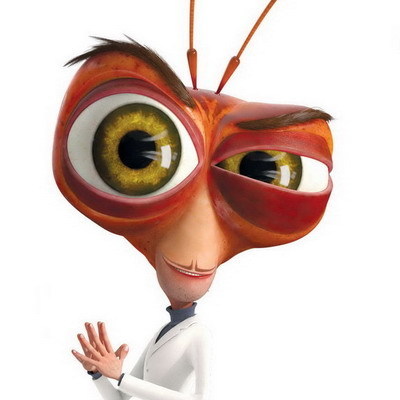 3. huerística
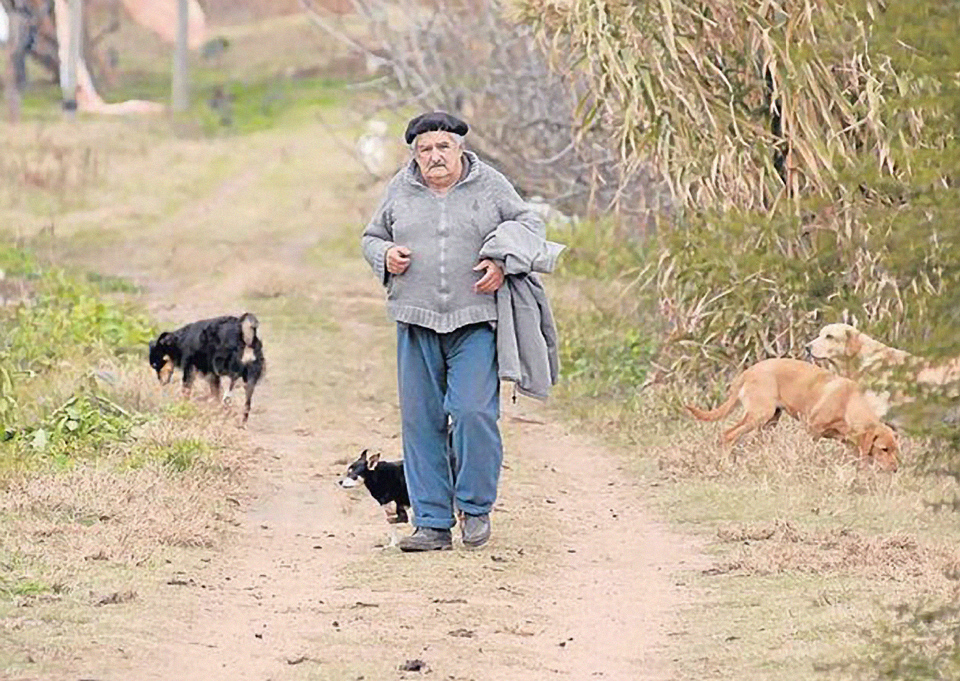 4. Proyecto político
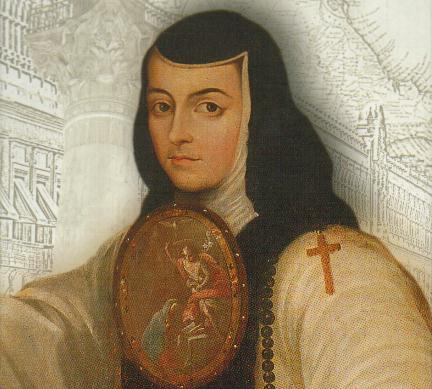 5a. Aporía
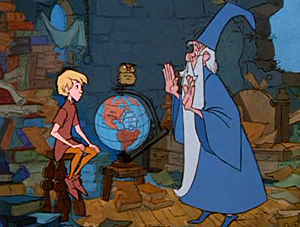 5b. mayéutica
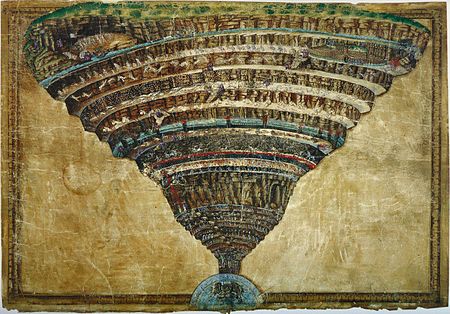 6. telología
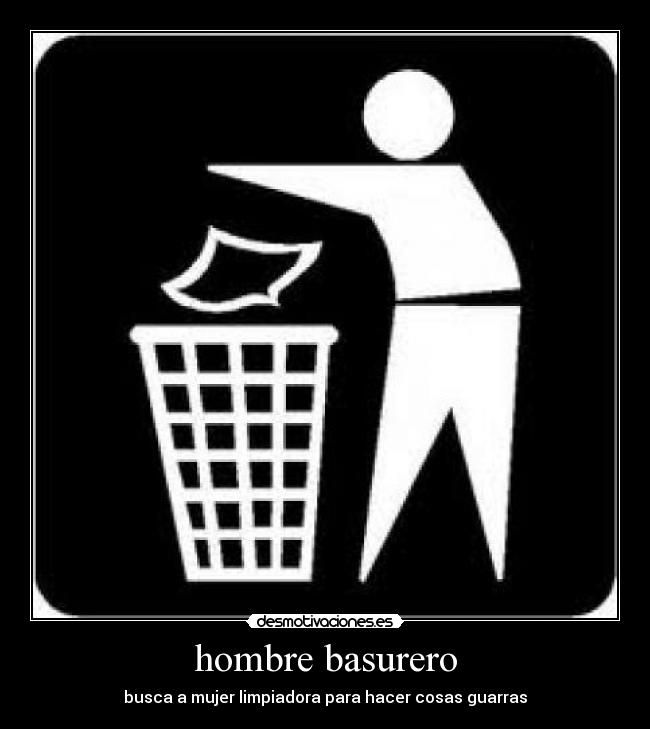 7. cultura
ESTO MÁS ADELANTE… YA VERÁN POR QUÉ.
8. Cultura política
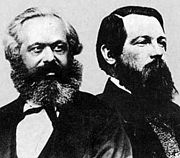 9. Clase social
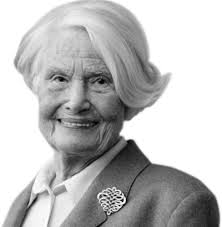 10. agenda
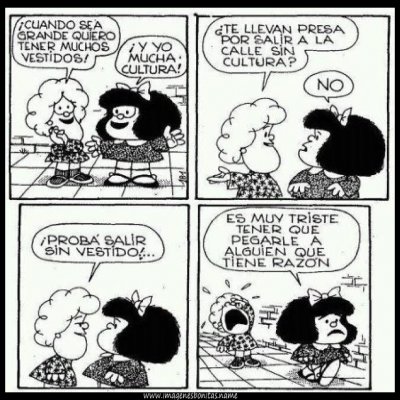 11. Política pública
12. discurso
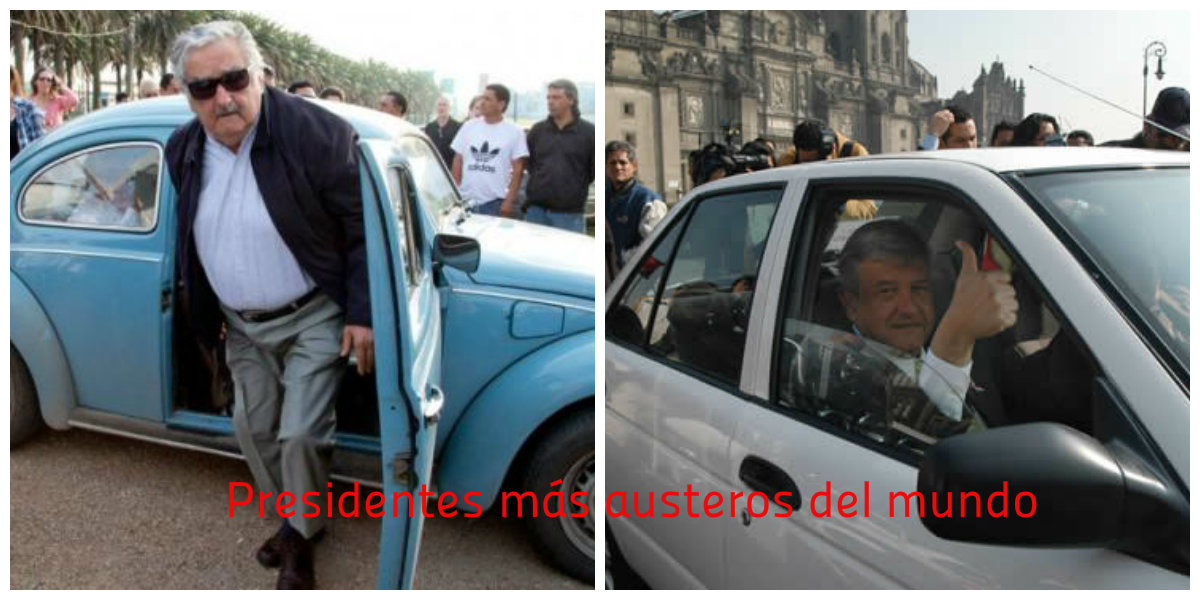 13. poder
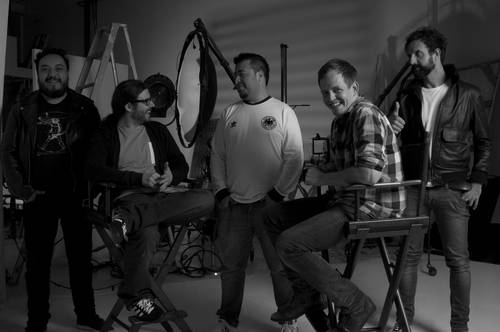 14. significante-significado
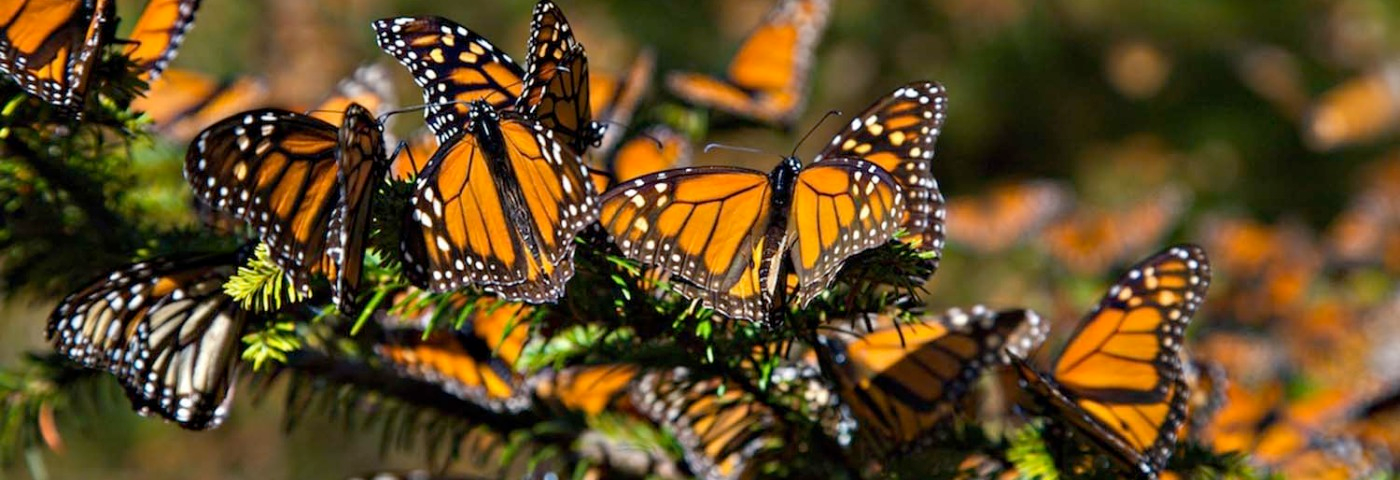 15. etiología
16. unsiherheit
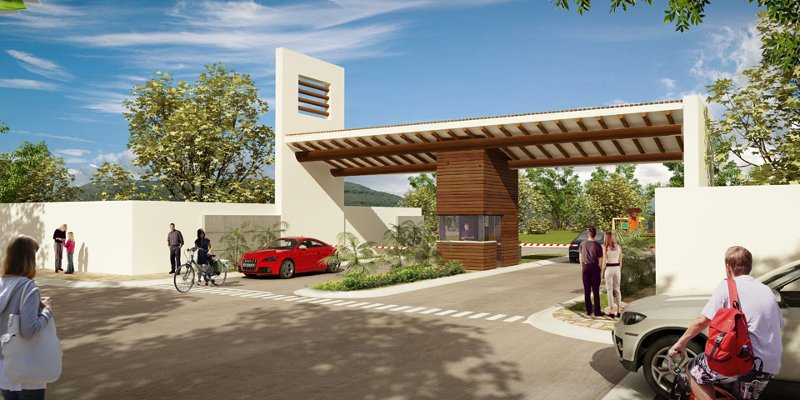 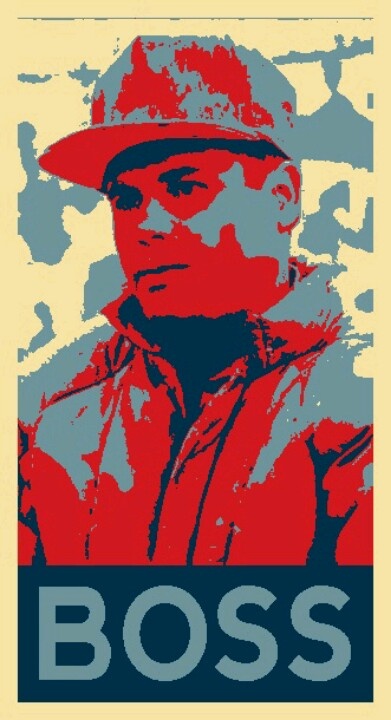 17. deontología
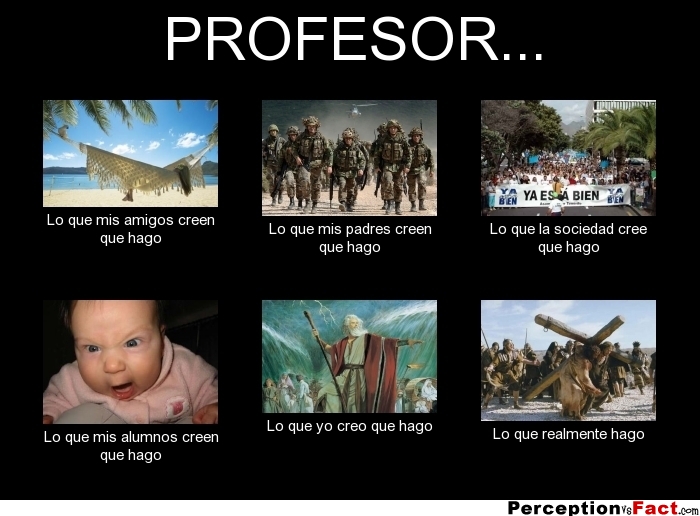 18. Imaginario colectivo
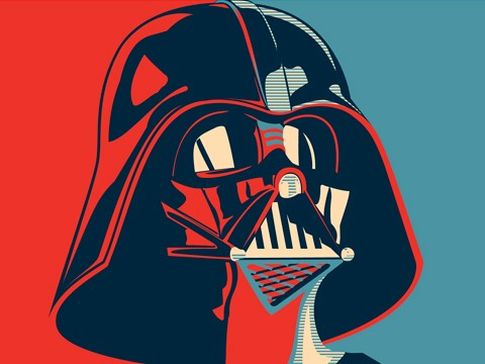 19. anagnórisis
20. Situación social
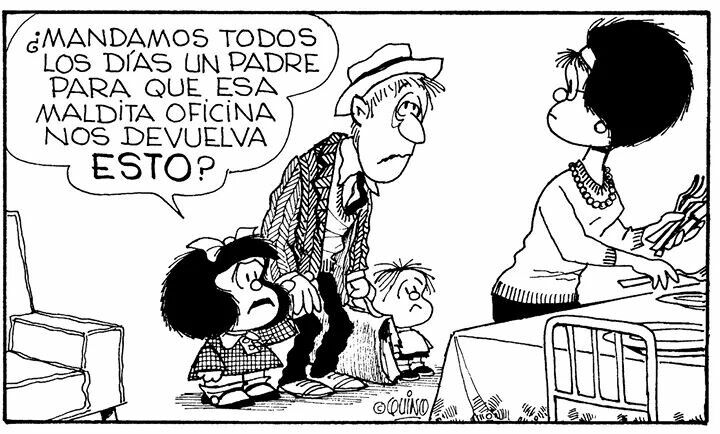 Ahora bien…
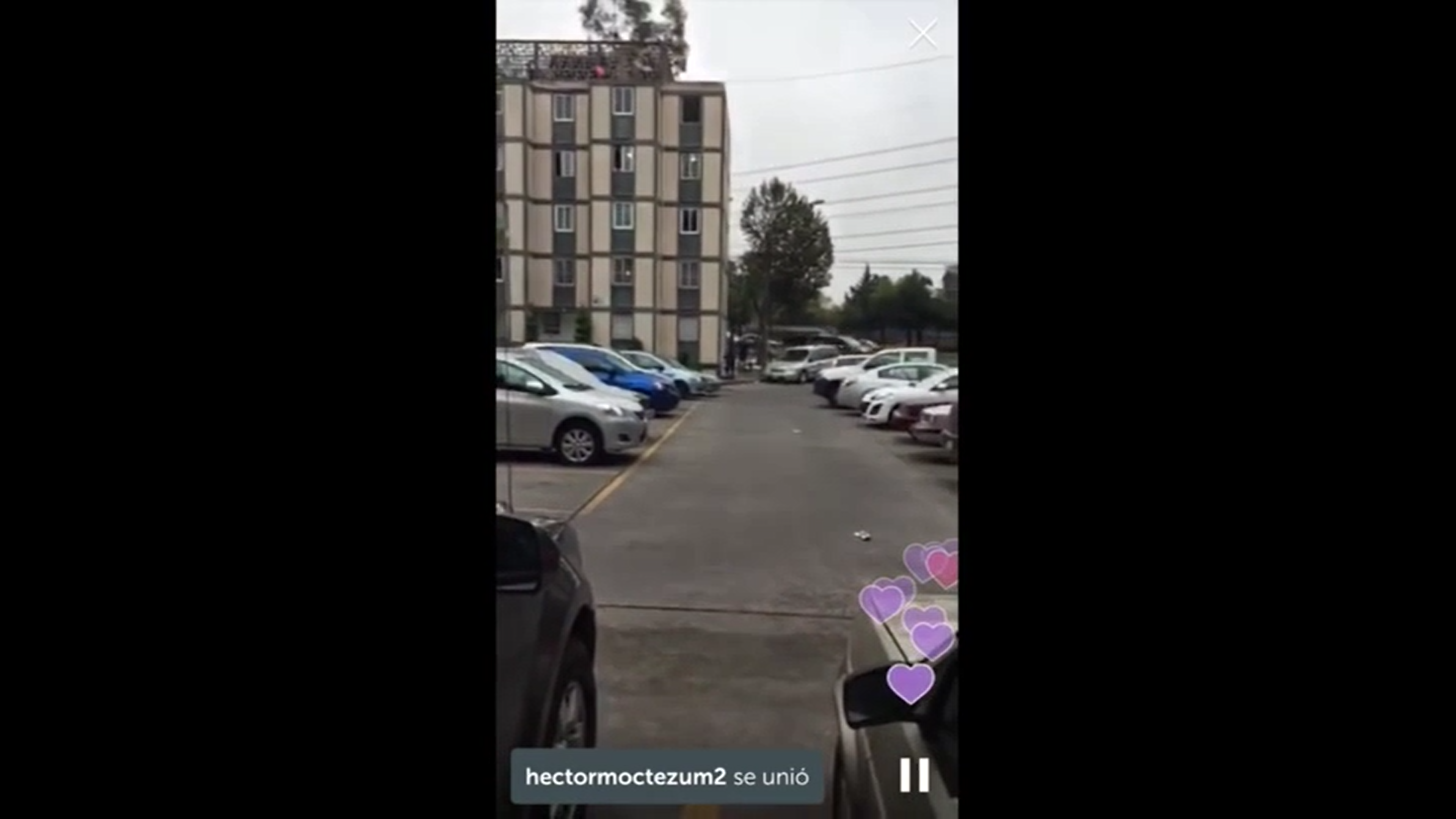 Operativo vecino cochino
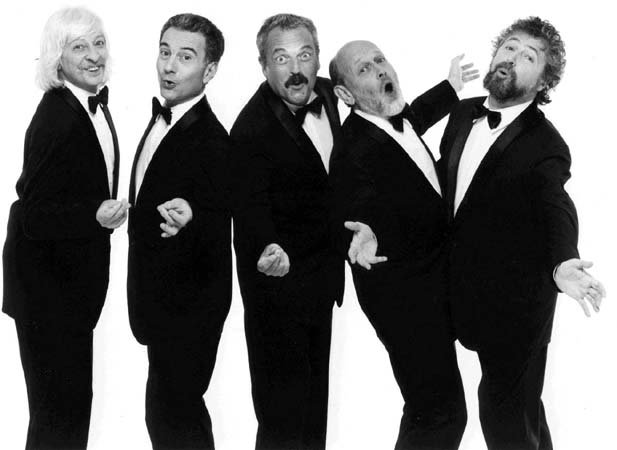 La comisión(les luthiers)
La comisión
3.Ideas centrales 1.
Información y empoderamiento ciudadano.
RICHARD RORTY: LA REALIDAD.
EPISTEMOLOGÍA
PLATÓN: DOXA Y EPISTEME.
ARISTÓTELES: ZOON POLITIKON.
MAQUIAVELO: NATURALEZA HUMANA.
HOBBES: LA OBEDIENCIA.
NORBERT ELÍAS: EL PROCESO CIVILIZATORIO.
VILFREDO PARETO: DIMENSIÓN AXIOLÓGICA-RACIONAL. LAS ÉLITES.
MAX WEBER: USO LEGÍTIMO Y MONOPÓLICO DE LA VIOLENCIA.
CARL SCHMIT: HOSTIS-INIMICUS. AMIGO-ENEMIGO.
HANNA ARENDT: ARCHEFILIA. LA POLÍTICA “ENTRE”.
política
ELITES PARA PARETO
DOS IDEAS FUNDAMENTALES (sobre las ideas de ciudadanía civil, social y política):
El primero, que la categorización tradicional propuesta por T.H. Marshall sobre los derechos civiles, políticos y sociales es en realidad un solo conjunto y que los derechos propios de cada categoría no se ganan ni mantienen sin ofrecer lucha.
El segundo, que la legitimación y la incorporación son dos elementos fundamentales de la ciudadanía política.
PASQUINO
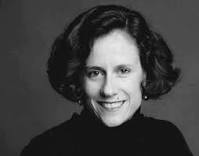 ¿QUÉ?¿existe esa lucha? ¿cómo?
Contrahegemonía
Contrademocracia
Entropía.
Vs
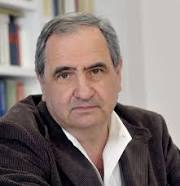 En 2014, al mes de julio, había 26,798 casos. Casi cinco veces más que en 2007. Poco más del 94% de las OSC’s en 2014 están registradas con la figura de Asociaciones Civiles. El resto 6% está conformado por Sociedades Civiles, Instituciones de Asistencia Social Privada, Fundación de Beneficencia Privada y Fundaciones, entre otras. 
Sin embargo, de los 26,798 casos, solamente el 76.6%, es decir, 20,546, están activas, y los restantes 6,246 están inactivas. De esa cantidad, el Distrito Federal, el Estado de México, Veracruz, Oaxaca, Chiapas, Michoacán y Jalisco concentran el 54.1%. Es de destacar que entidades federativas como Nuevo León, solamente represente el 2.2%, o que Jalisco solamente represente el 3.1% (Ver Tabla 1).
Por último, es importante destacar que bajo el rubro de OSC’s englobadas en la categoría “3. Cívicas, enfocadas a promover la participación ciudadana en asuntos de interés público”, se encuentran registradas 3,497 organizaciones, de las cuales 2,606 se encuentran activas y 891 se encuentran inactivas. Dichas organizaciones representan solamente el 1% de los 26,798 casos.
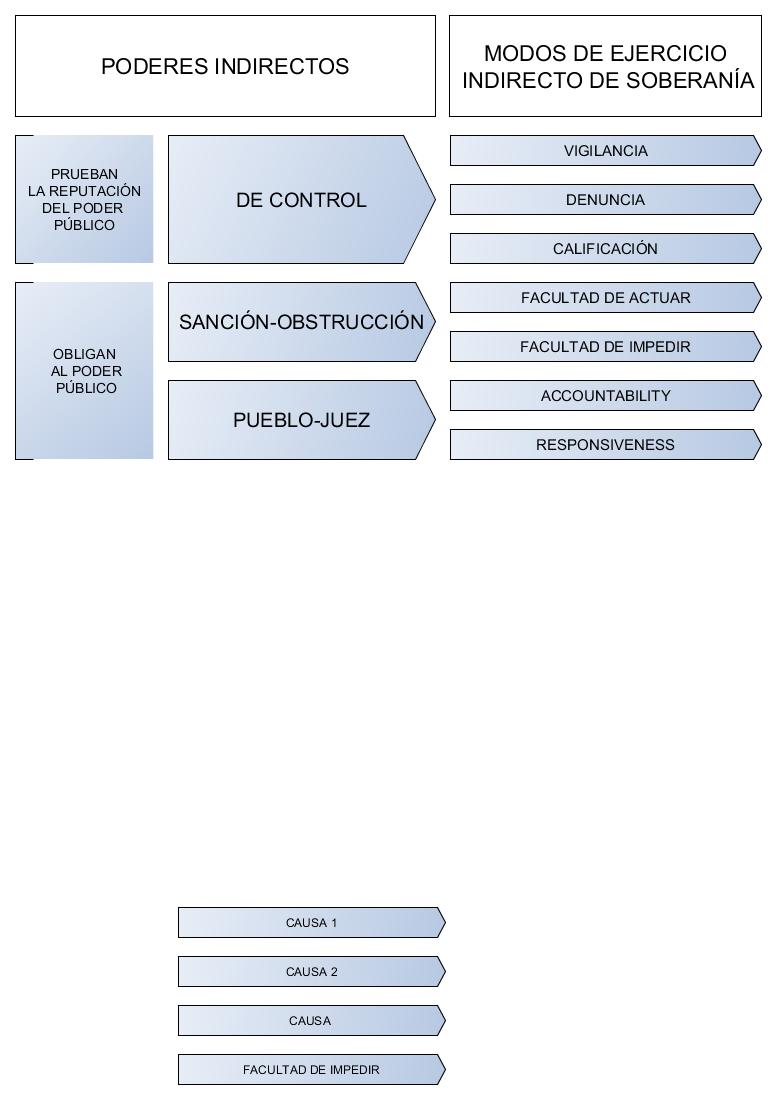 Día 2.28 de noviembre de 2015
La isla y la lata de atún.
Fernando Savater y la corbata de dinosaurios.
Video intensamente.
¿recuerdan lo que significa anagnórisis?
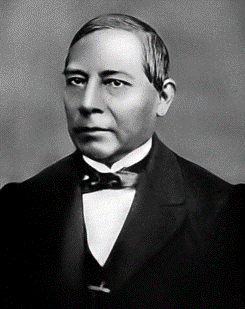 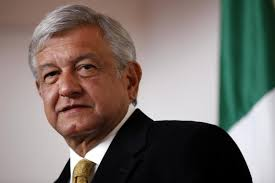 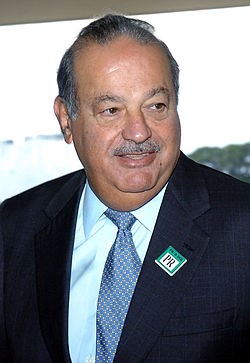 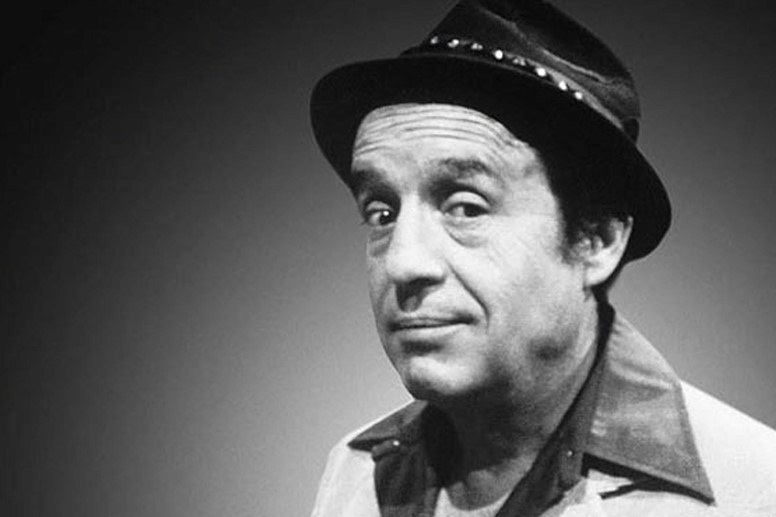 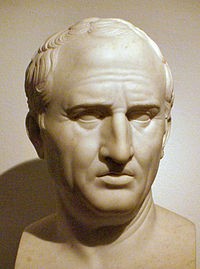 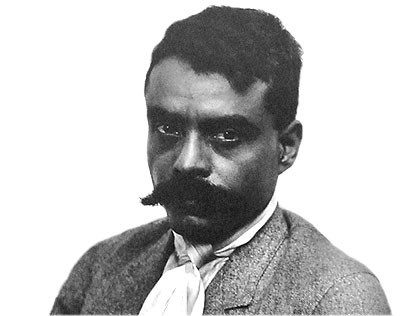 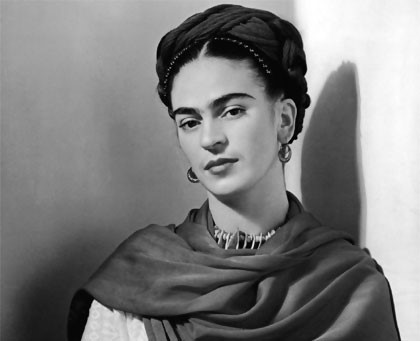 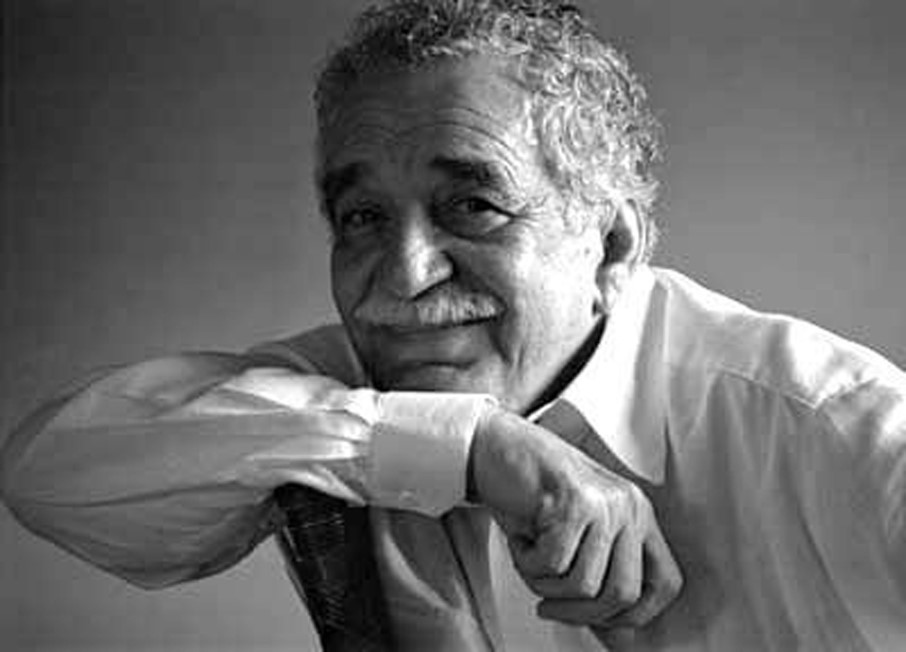 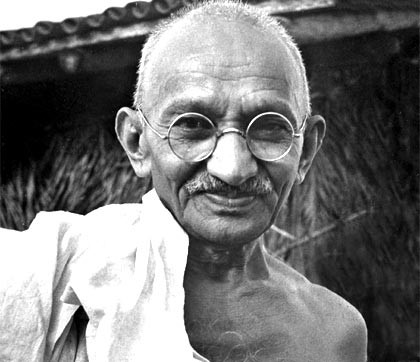 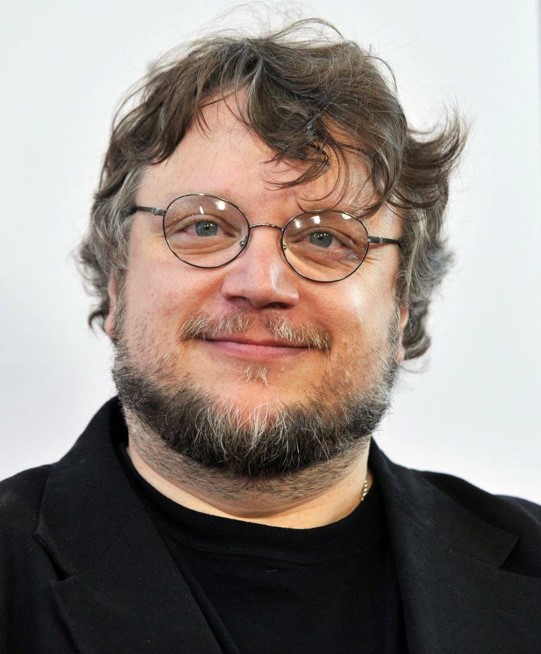 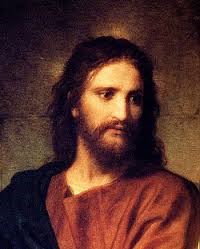 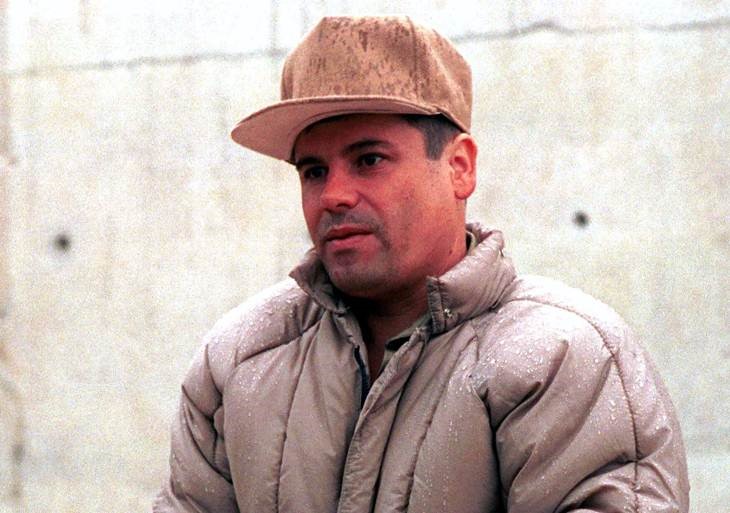 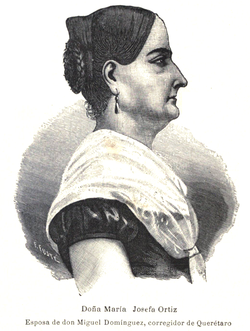 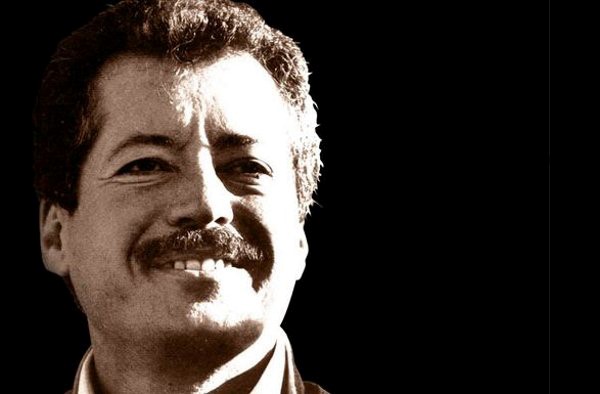 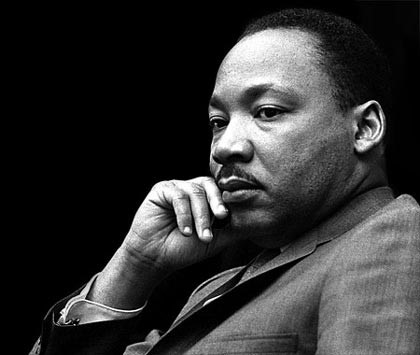 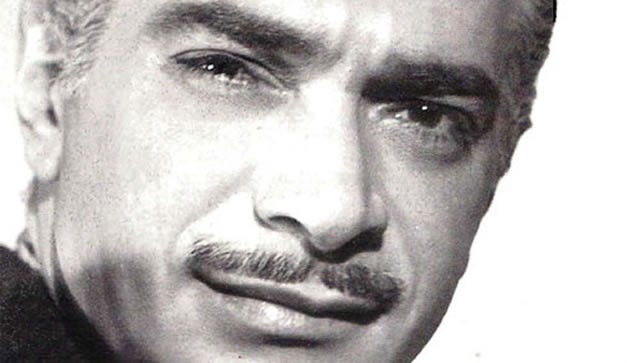 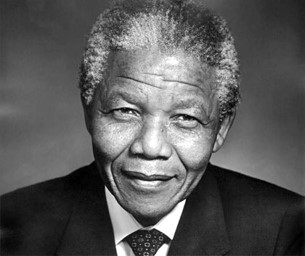 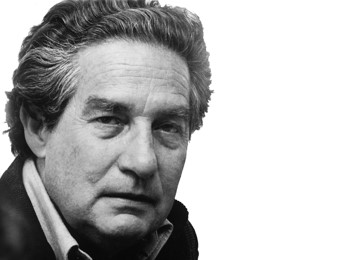 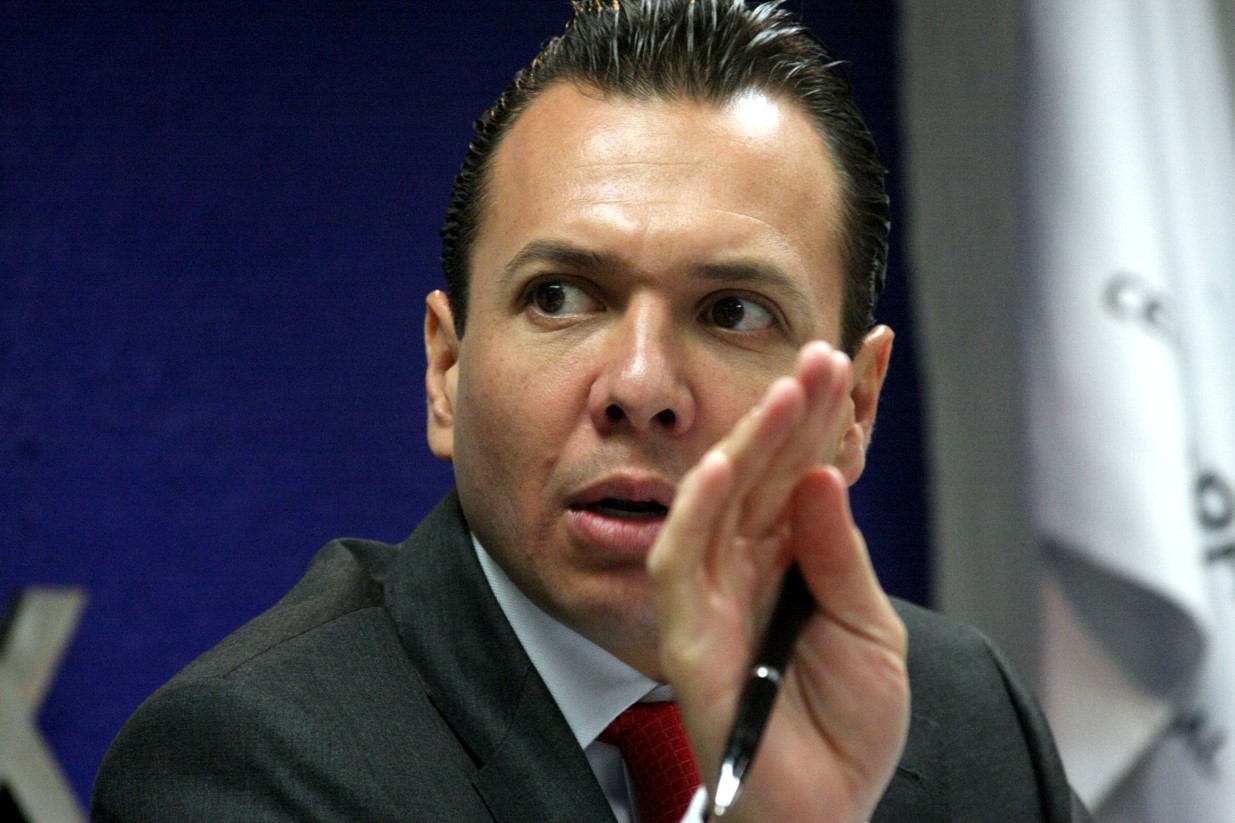 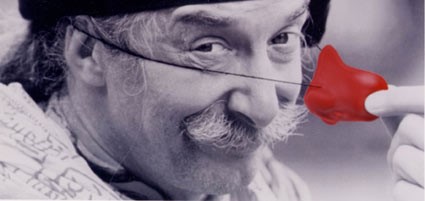 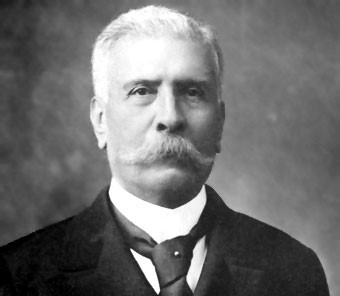 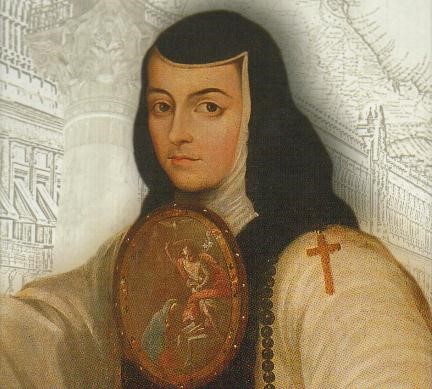 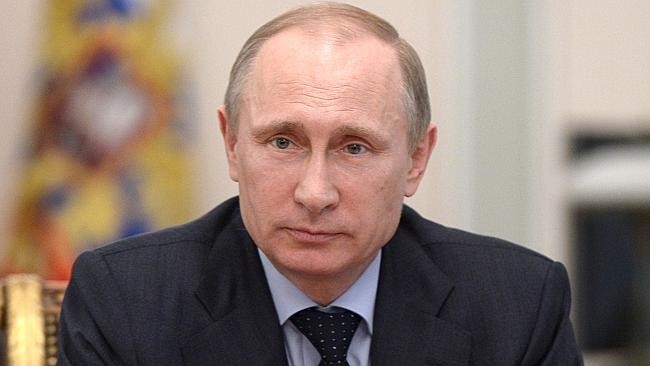 RETOMEMOS…
“lo que caracteriza y diferencia a la CS de otras formas de participación es que su intervención en lo público se orienta específicamente al control, la vigilancia y evaluación de las acciones y programas de gobierno” (Hevia de la Jara, 2004, p. 14).
¿Qué entendemos por“CONTRALORÍA SOCIAL”?
Cuándo surgen los observatorios?
Por ejemplo, la Fundación Este País hace una investigación donde concluye que el primer observatorio en México surge en el año de 1997, con CEPOLCRIM. 
Por otro lado, Mendo (2008) sugiere que el inicio de los observatorios puede encontrarse en la primera Conferencia Habitat de la ONU en 1976. En ese caso, se trata de un observatorio urbano. 
Noel Angulo (2009) también concuerda en que el término de observatorio, específicamente en el campo social, podría haber surgido junto con las organizaciones de la sociedad civil que monitoreaban políticas urbanas.
Albornoz y Herschmann (Albornoz & Herschmann, 2007) sugieren que el surgimiento de los observatorios sociales se remontan al siglo XVIII, cuando se conformaron los primeros observatorios astronómicos modernos y al uso y desarrollo de la estadística por parte de los gobiernos a partir del siglo XIX.
OBSERVATORIOS CIUDADANOS
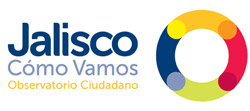 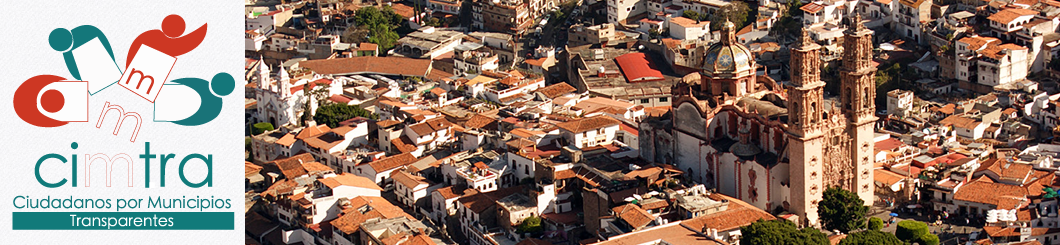 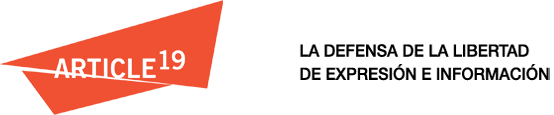 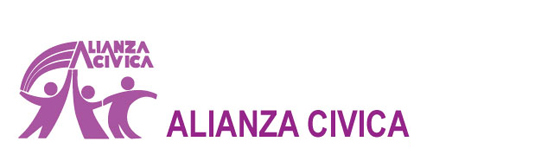 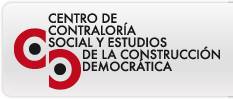 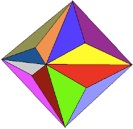 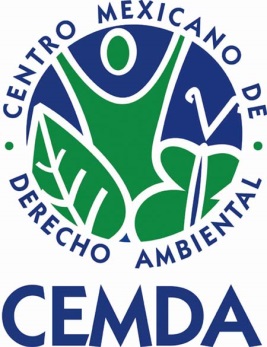 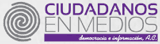 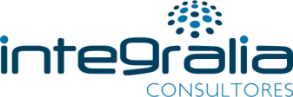 [1] 	El caso de Integralia Consultores es una muestra paradigmática de los observatorios. Aunque producen y publican monitoreos, su principal objetivo es incidir en los gobiernos pero media un pago por sus servicios.
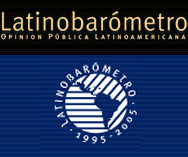 Un observatorio entonces…
Por monitorear entonces debemos entender guiar, amonestar, avisar, ayudar, recordar, presentar, revelar, dar una idea y preciar más o menos la intensidad, explorar e inclusive, controlar. En este nivel es donde el observatorio se da a la tarea de observar sistemáticamente. El monitoreo está íntimamente ligado a la producción del dato, del que hablaremos más adelante, pero en este momento es conveniente decir que implica la generación de información que puede ser utilizada para evaluar o controlar.
monitoreo
En el segundo nivel encontraríamos la evaluación. Por evaluar, palabra de origen francés, debemos entender lo siguiente: “señalar el valor de algo; estimar, apreciar, calcular el valor de algo; estimar los conocimientos, aptitudes y rendimiento de los alumnos” (RAE, 2014). En este sentido y para el caso de los observatorios, la evaluación implica la valoración de lo observado en función de la información generada u ordenada. Como tal, implica un juicio de valor que pretende decir si algo va bien o va mal, tanto en función de la eficiencia y eficacia, que implicaría una corrección dentro del mismo camino, o de si es adecuado o no, lo que implicaría un cambio de alternativa de acción.
evaluación
En el tercer nivel, encontraríamos el control. Después de la producción de información a través del monitoreo (primer nivel) y de la evaluación (segundo nivel), en el tercer nivel se pretende controlar, en el sentido de exigir la adopción de determinadas conductas por las partes implicadas en el fenómeno observado. La rendición de cuentas (accountability) y la capacidad de exigencia (enforcement) están íntimamente relacionadas con este nivel. Aunque en primera instancia dichos conceptos han sido desarrollados para los entes públicos o quienes utilicen algún recurso que tenga allí su origen, es posible considerarlos también en lo que se refiere a la esfera privada, al menos, de manera indirecta.
CONTROL
Por su parte, en el Glosario de términos sobre la violencia contra las mujeres podemos encontrar una definición más de observatorios: “un observatorio es un espacio autónomo que aglutina a un grupo de personas, grupos o instituciones con objetivos específicos, direccionados a monitorear un fenómeno social de carácter público o privado, de alcance local, regional, nacional o internacional” (Comisión Nacional para Prevenir y Erradicar la Violencia contra las Mujeres, 2010, pp. 91–92).
Definición 1
“la participación ciudadana, expresada como vigilancia social […] se constituye en el mecanismo por excelencia para poner en operación la rendición de cuentas de parte de las autoridades públicas, expresando la cara de la exigencia de cuentas que hace posible la responsabilización de la administración pública y, en general, del Estado ante la ciudadanía” (Cunill, 2007, p. 7).
Definición 2
RESUMEN DE DEFINICIONES
Hasta aquí podemos enumerar los siguientes aspectos que servirán de base para la construcción de un modelo para abordar el estudio de los observatorios:
Suavizan tensiones y reducen niveles de polarización.
Son organizaciones autónomas compuestas por individuos con cierto nivel de expertise.
Sus actividades son el monitoreo, el seguimiento, la vigilancia, el análisis, la evaluación, el control y la incidencia.
El motivo de su actividad son temas de diversa índole, tanto pública como privada, pero en todo caso, de interés público.
Variables importantes de la participación ciudadana
Para una figura como los observatorios…
Caso 1.¿interesa la transparencia a los ciudadanos?
Fuente: De elaboración propia con datos de Parametría (Parametría, 2011, 2012).
Tabla 6. Respuesta a la pregunta: ¿Usted considera que la información del (Gobierno Federal) como: gastos, sueldos de funcionarios o datos de licitaciones es transparente y de fácil acceso, u oculta y difícil de conocer? 
Fuente: De elaboración propia con datos de Parametría (Parametría, 2011, 2012).
Tabla 10. Respuesta a la pregunta: ¿Usted sabe cómo realizar una solicitud de información al gobierno?
Fuente: De elaboración propia con datos de Parametría (Parametría, 2011, 2012).
Caso 2. poderopedia
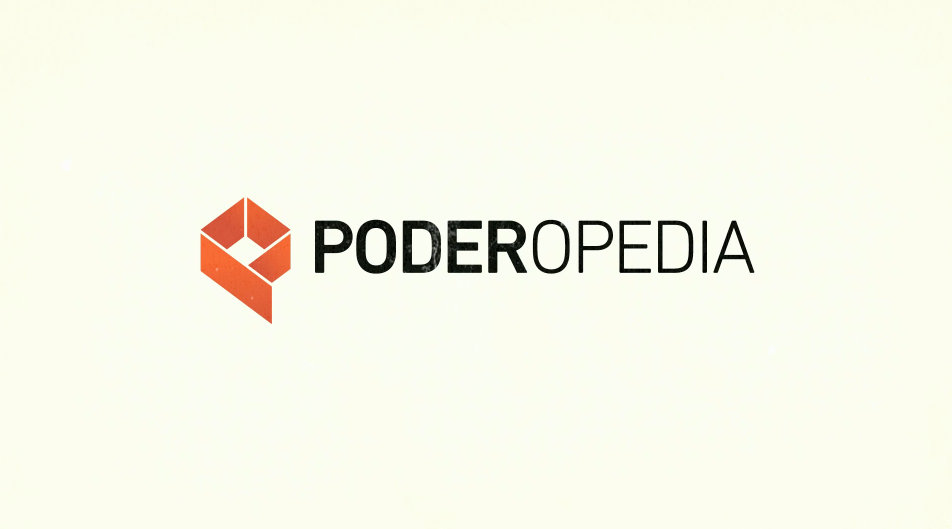 Poderopedia es un proyecto financiado por la fundación Knight que consiste en (Poderopedia, n.d.):
[…] una plataforma colaborativa que ayuda a entender las relaciones entre las personas, empresas y organizaciones que se convierten en noticia e influyen en nuestra vida diaria. Usando visualizaciones de datos y tecnología semántica, muestra quién es quién en los negocios y la política.
	La Knight Fundation es una agencia de cooperación que financia proyectos que promuevan el periodismo equitativo y de calidad, innovador y que apoye el arte. Según señalan en su página web opinan que la democracia prospera cuando las personas y las comunidades están informadas y comprometidas  (Knight Fundation, n.d.)
Caso 3. open data latinoamerica
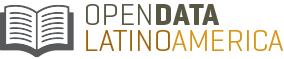 (O’Donovan, 2013): 
La pregunta para nosotros es ¿Qué vamos a hacer con los datos? ¿Datos para qué? Construir un puente entre los datos disponibles y su traducción en mejoras para la calidad de la vida de las personas es un proceso que necesita tiempo y dedicación. En eso se focaliza nuestro trabajo programático.
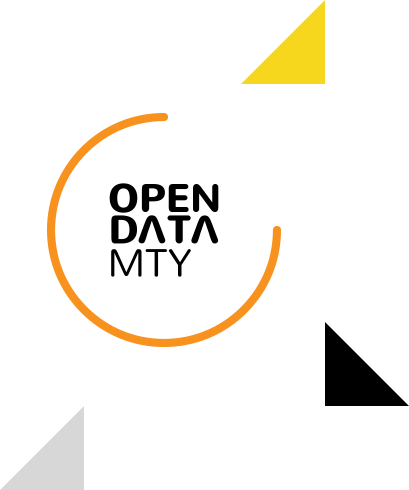 Caso 4. open data mty
OpenData Monterrey es un evento de ciudadanos para liberar datos, construir aplicaciones, crear visualizaciones y publicar análisis utilizando datos abiertos para apoyar y motivar la adopción de políticas de transparencia en la sociedad civil y nuestros gobiernos. 
(ODMty, 2014)
Caso 5. open data méxico
Dicha organización promueve promueve la apertura en los archivos del gobierno y para que sean accesibles para cualquier ciudadano: “OpenDataMX es un espacio colaborativo para programadores, diseñadores y científicos sociales que transformen datos en información útil que genere impacto a través de visualización web, integración a plataformas web, gestión de datos y scrapping de fuentes de información” (ODMx, n.d.).
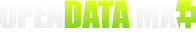 Caso 6. alianza gobierno abierto
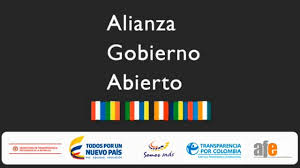 La Alianza para el Gobierno Abierto, o también llamada Open Government Partnership, es una iniciativa que surge en 2011 para agrupar gobiernos con el objeto de que rindan cuentas, sean abiertos y que mejoren su eficiencia a través de la capacidad de dar respuesta a los ciudadanos. Según datos que reporta la organización, actualmente son miembros 60 países. Es importante señalar que la principal estrategia para perseguir sus propósitos es la reforma legislativa que promueva el gobierno abierto (Open Government Partnership, n.d.-a).
4.Monitoreo: tallereeando
¿Qué hacen los que lo hacen?
Propuesta para el ejercicio (5 minutos).
Formación de equipos de 8 personas (5 minutos).
Actividades específicas (5 minutos).
Realización del ejercicio (45 minutos).
Exposición de ejercicios (60 minutos).
Equipo 1. ¿Qué es política?  
Equipo 2. ¿Qué es democracia?
Equipo 3. ¿Qué es un observatorio?
Equipo 4. Observando a una institución 1.
Equipo 5. Observando a una institución 2.
Equipo 6. Observando a una institución 3.
Equipo 7. Observando a una institución 4.
Equipo 8. Observando a una institución 5.
Equipo 9. Observando a una institución 6.
Equipo 10. Observando a los equipos.
5.recapitulación
¿Qué hacen los que lo hacen?
6. cierre
Gracias porsu atención
Mtro. Rigoberto Silva Robles
www.rigobertosilva.com.mx / www.ceepyg.org
silvarobles.r@gmail.com / rigoberto.silva@ceepyg.org
@srrigoberto